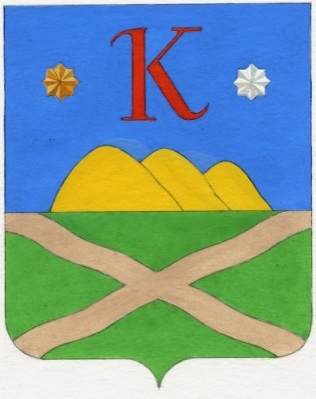 НАШ КРАЙ
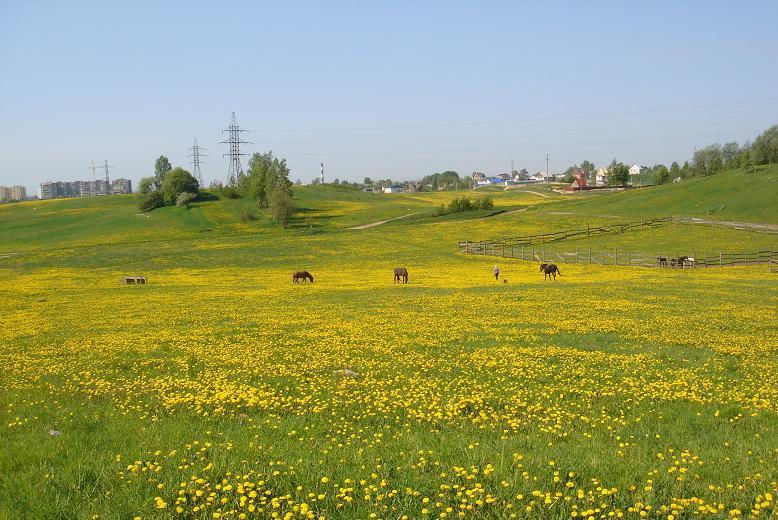 С.Г. Медведев
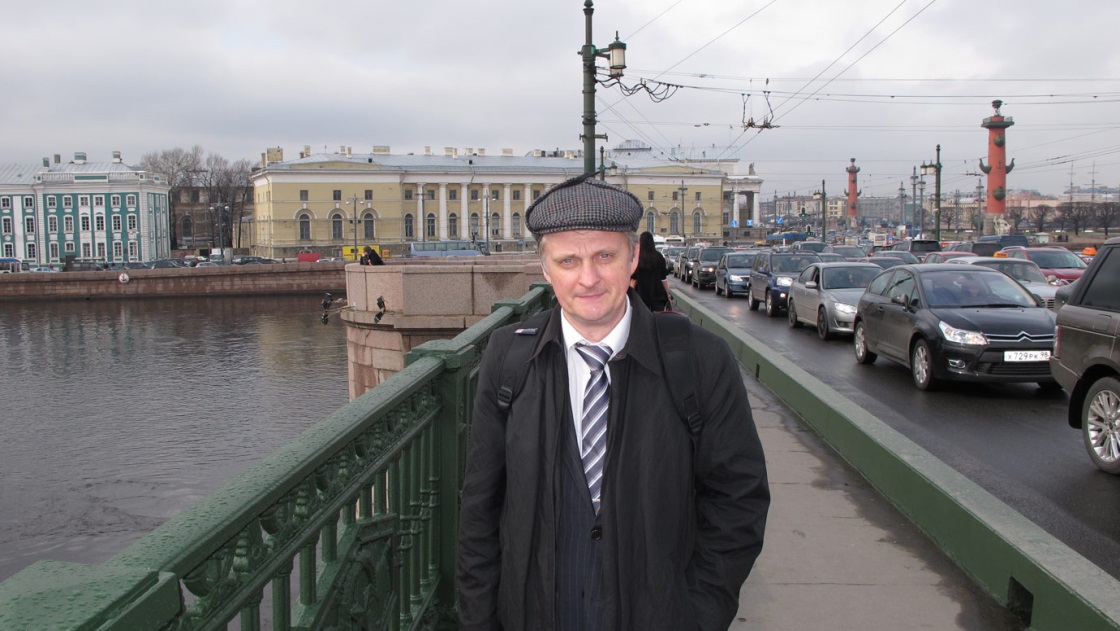 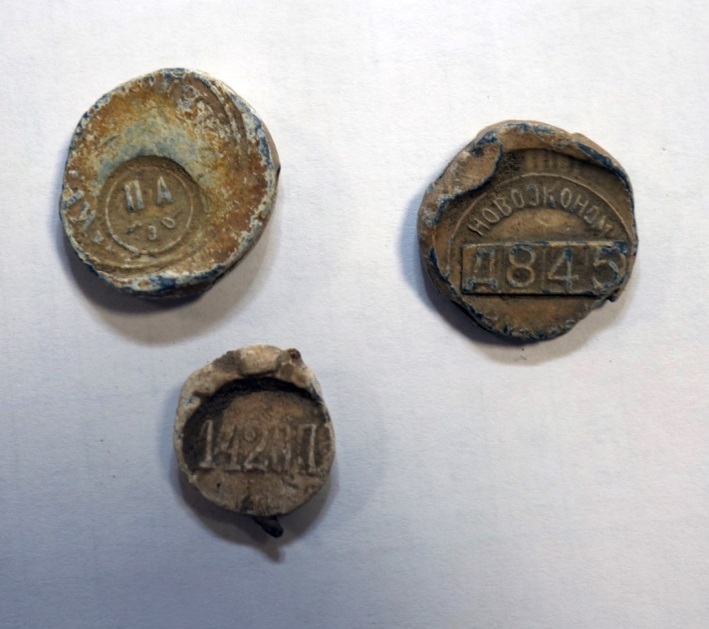 Находки артефактов XVI-XIX веков на Колтушской возвышенности
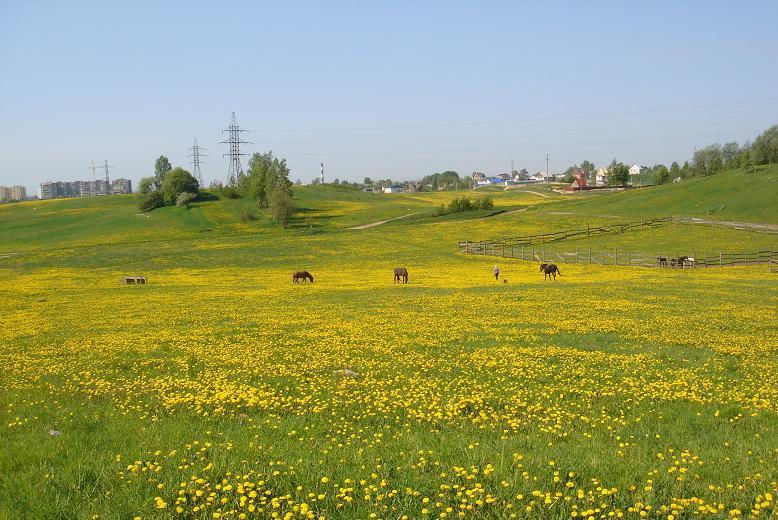 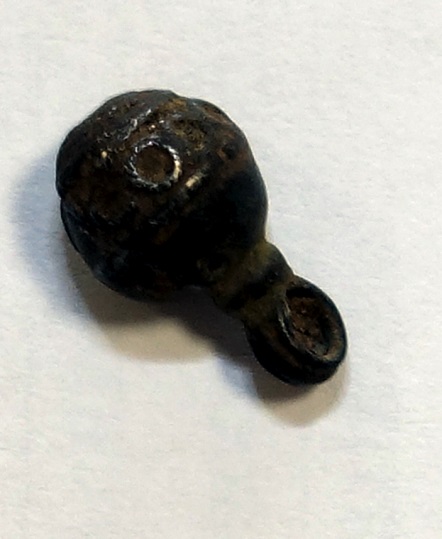 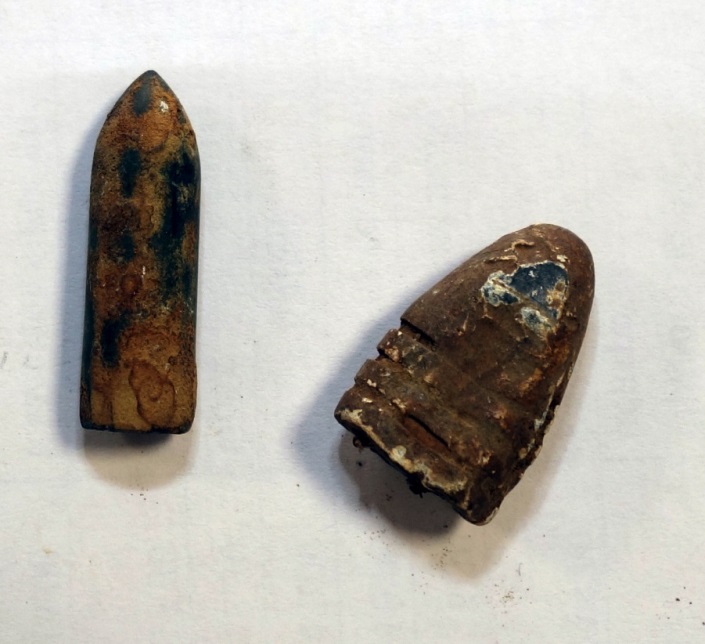 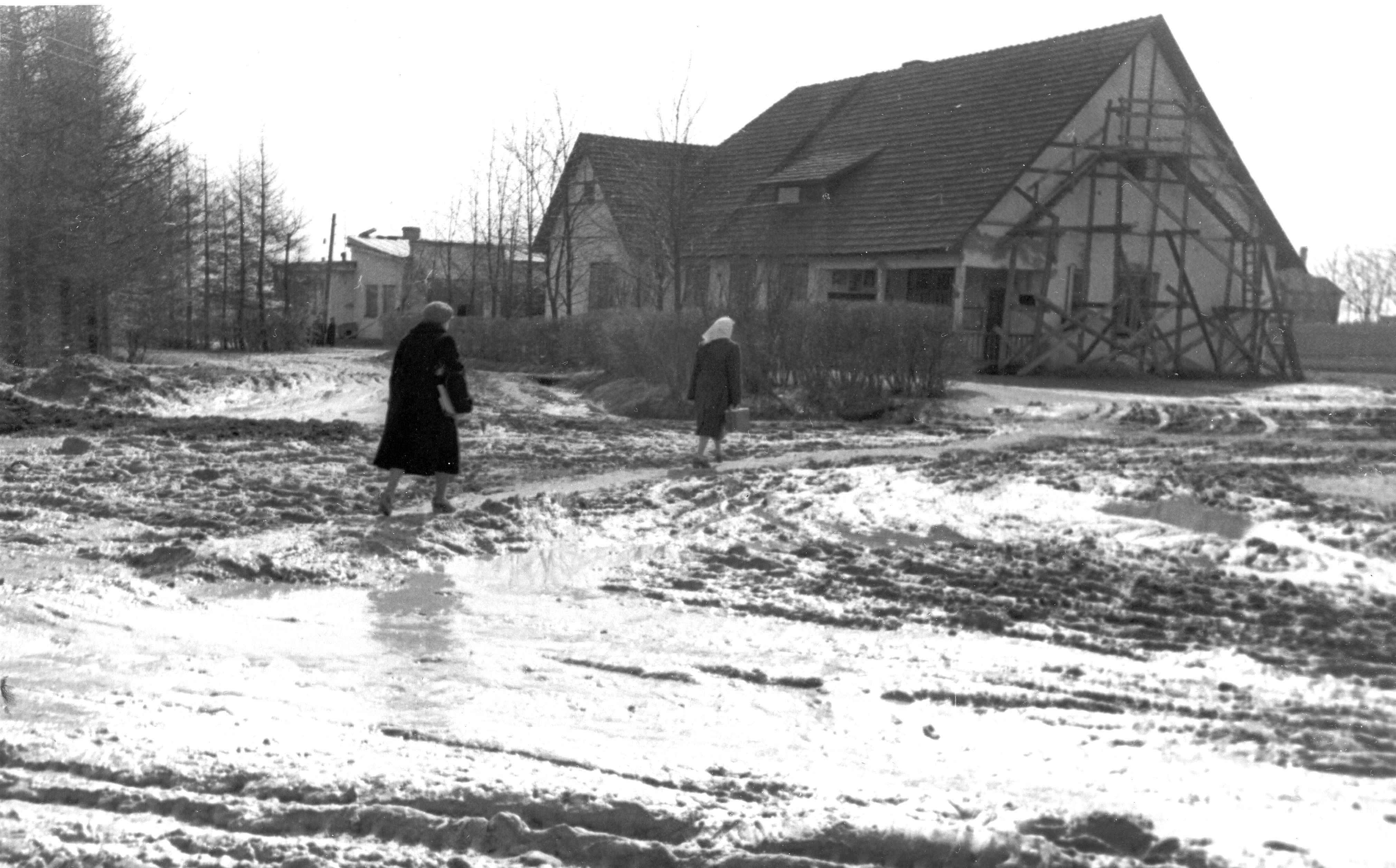 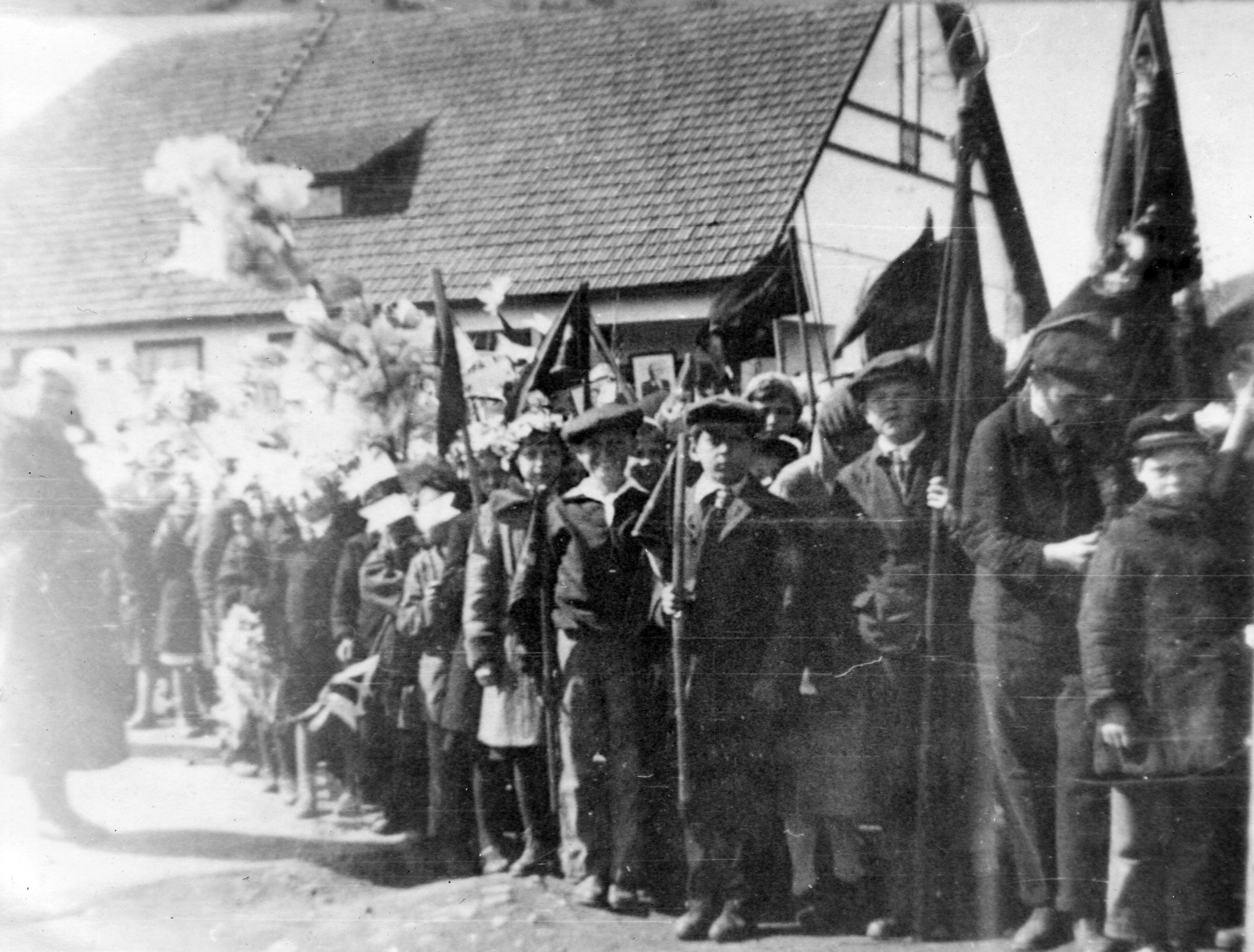 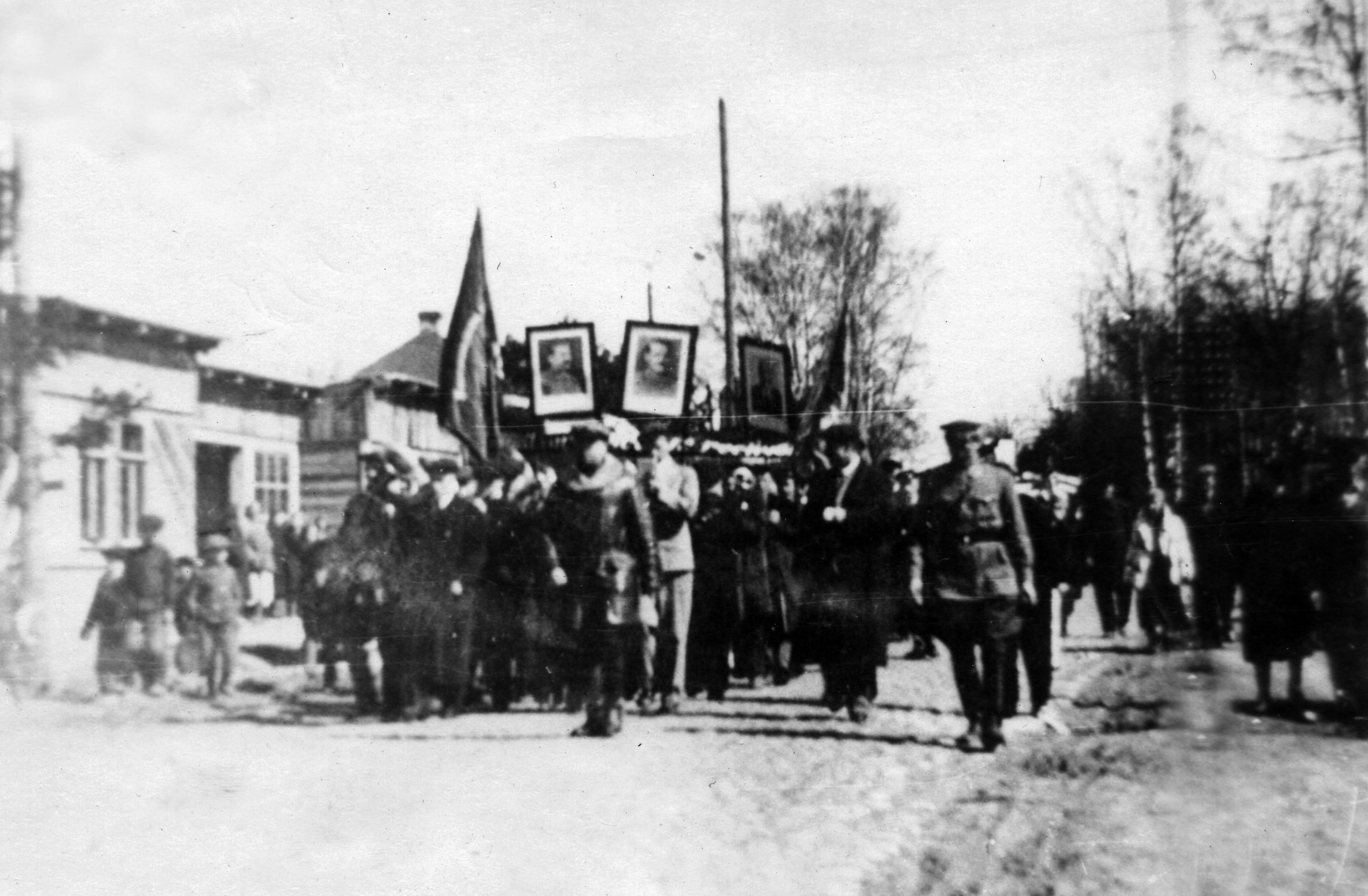 From-Pastukhova_15.jpg
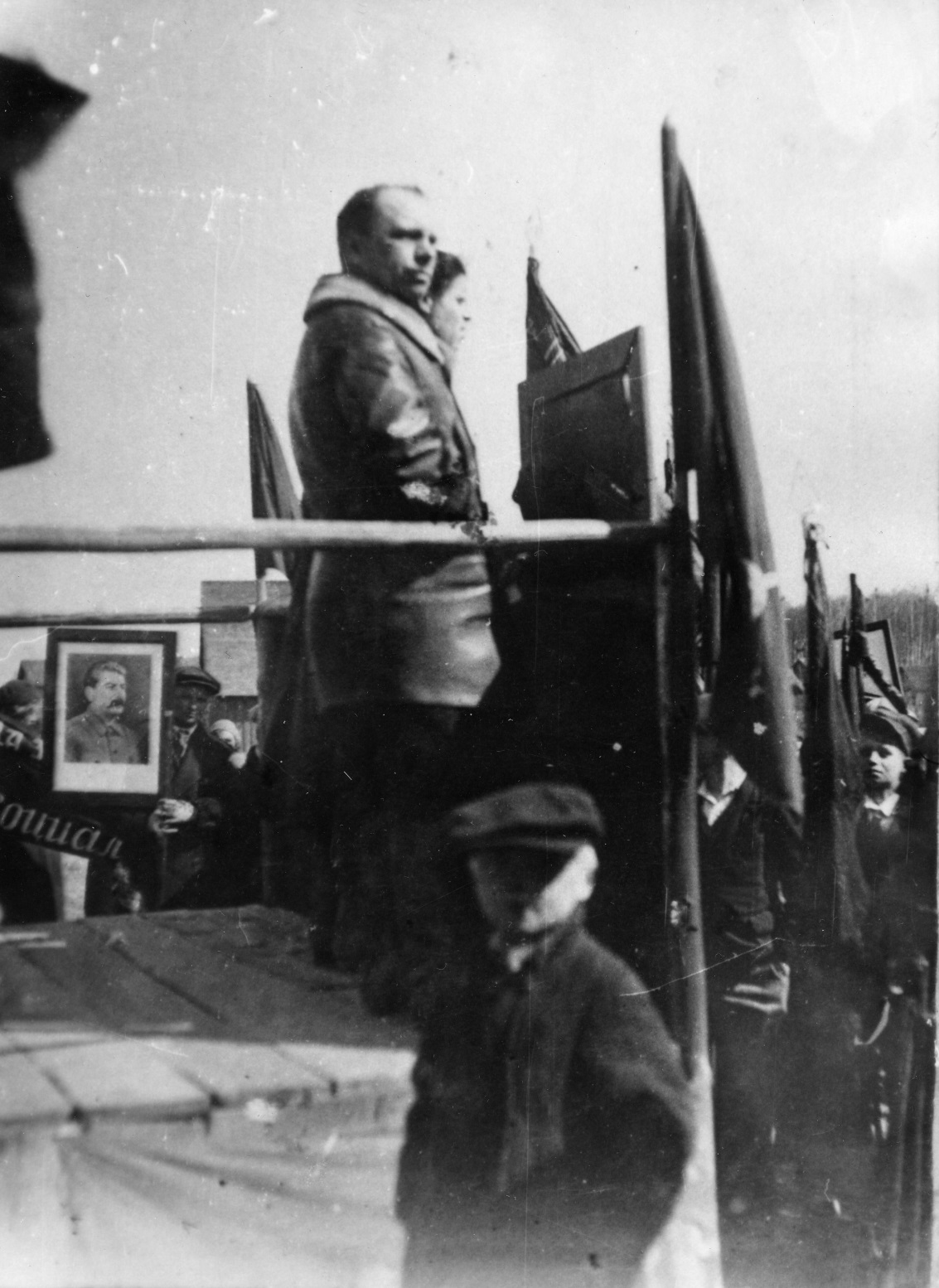 From-Pastukhova_14
Акварели Колтушей 1930-х годов
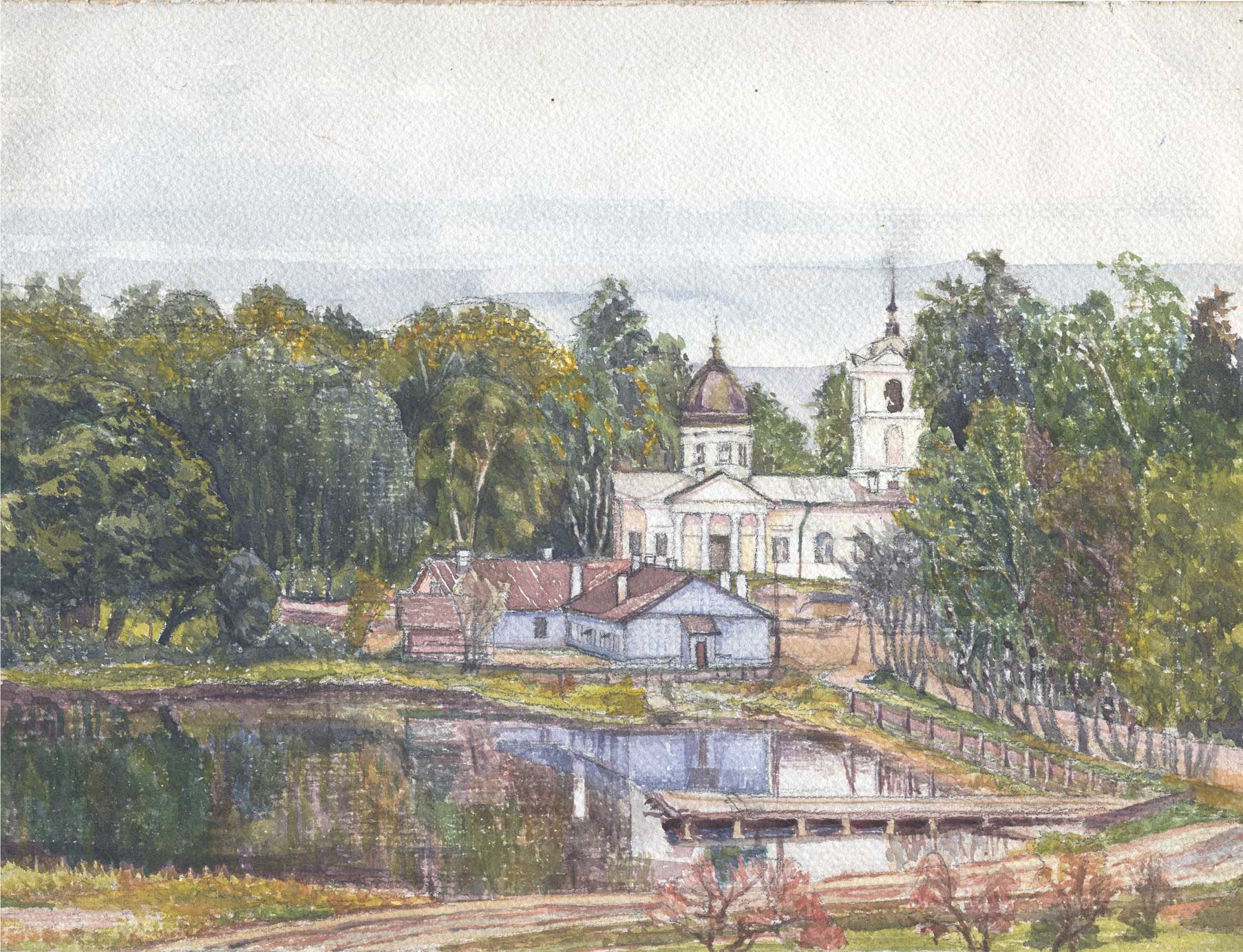 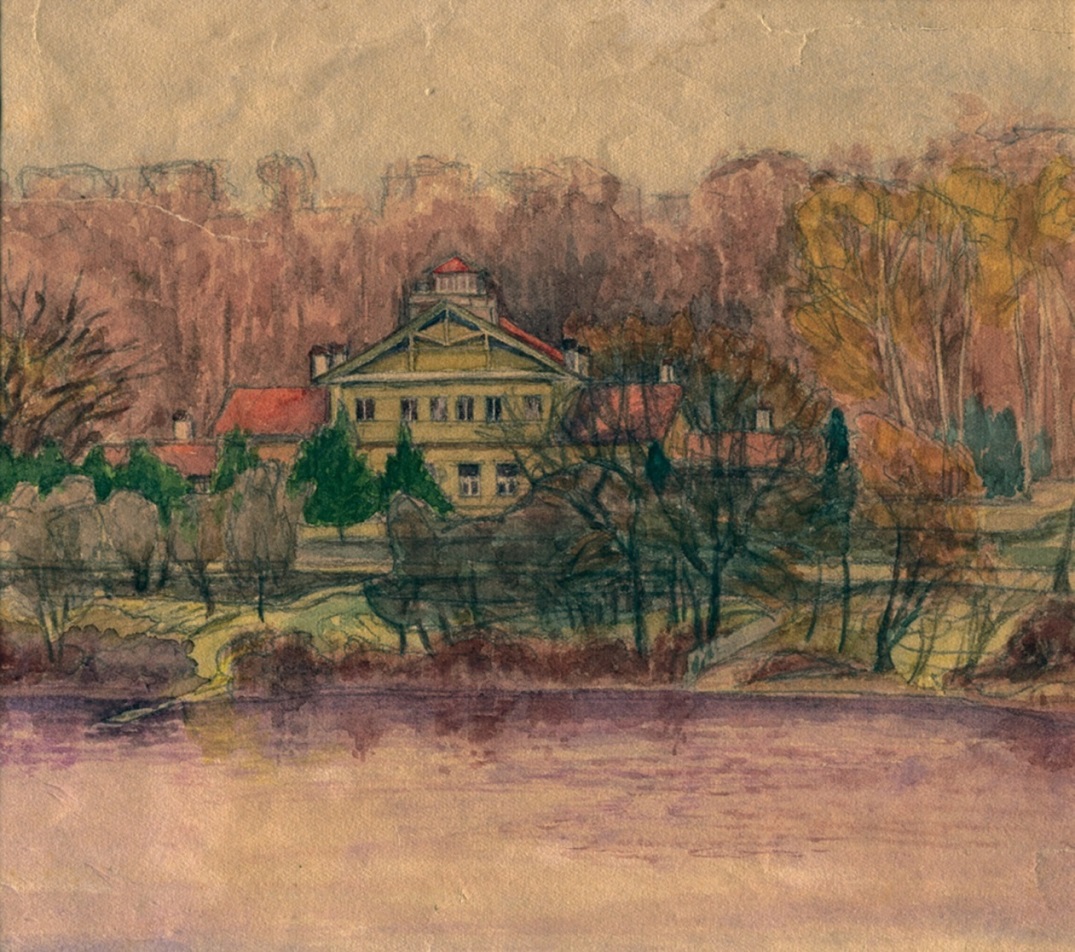 Акварель Н.К. Клещовой: усадебный дом и парк в Колтушах (1930-е годы)
Акварель Н.К. Клещовой: Петропавловский храм и озеро в Колтушах (1930-е годы)
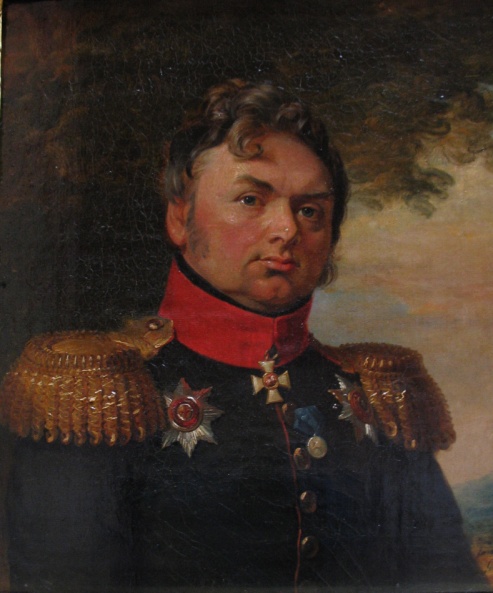 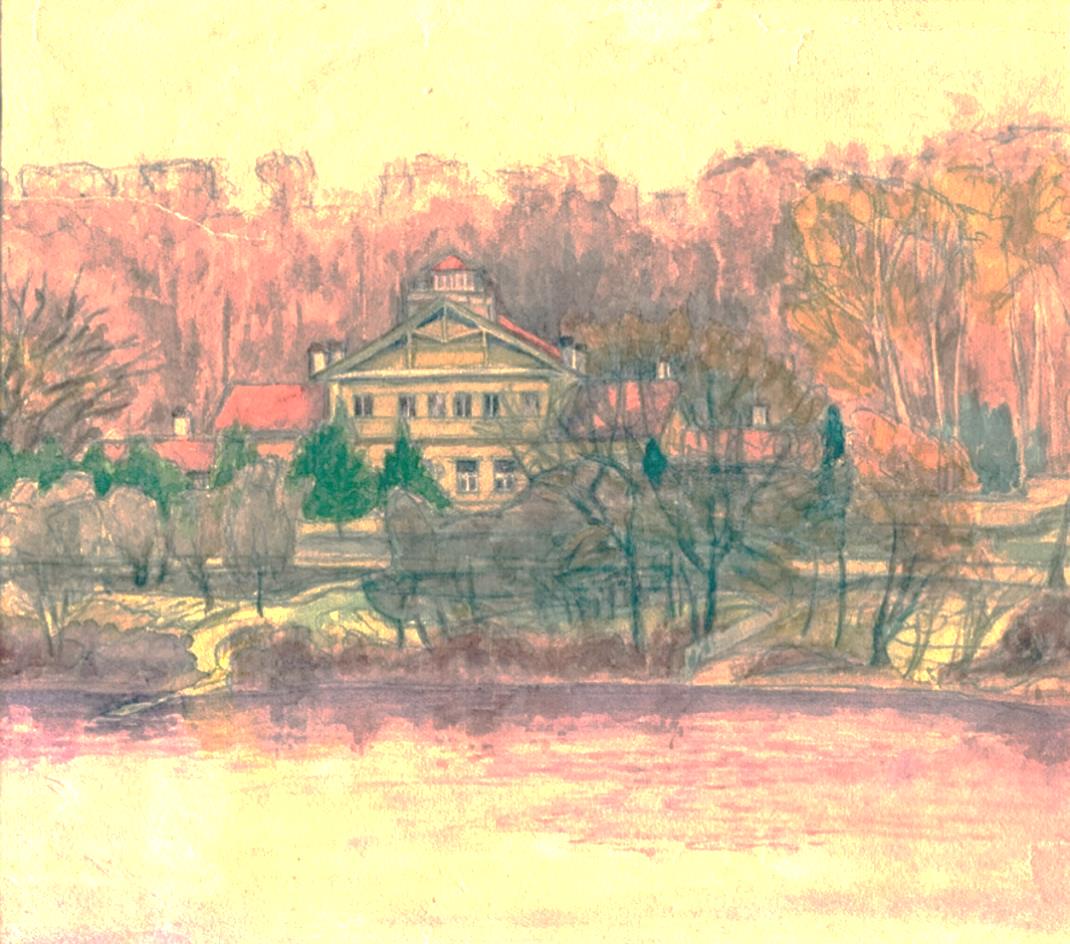 Герой Отечественной войны 1812 – генерал Павел Чоглоков, участник десятков сражений
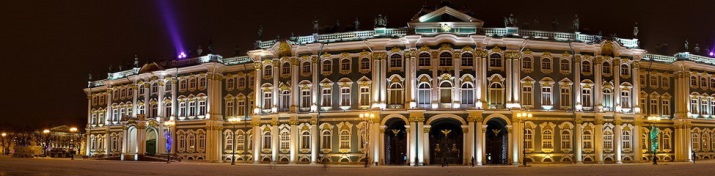 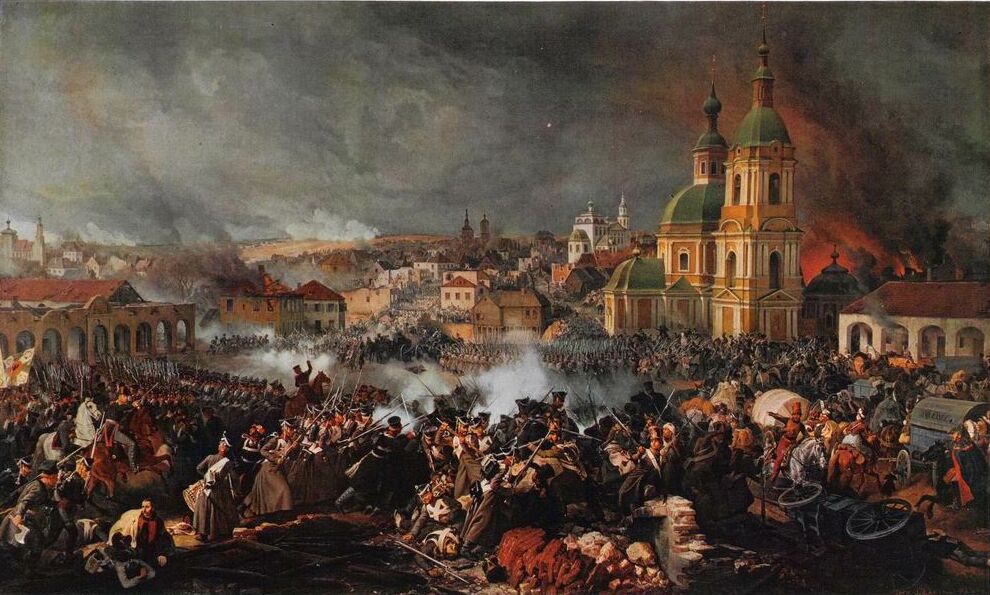 Сражение под Вязьмой 3 ноября 1812 года
Артиллерист поручик И.Т. Родожицкий (впоследствии генерал от артиллерии) вспоминал о том, как в решительный момент Перновский полк, «предводимый храбрым генералом Чоглоковым, построился в батальонные каре и сам пошел на неприятельскую кавалерию. Передней шеренги гренадеры даже бросали вдогонку французов ружья со штыками. Находившиеся для подкрепления этого полка гусары и уланы преследовали французскую кавалерию до неприятельской пехоты»
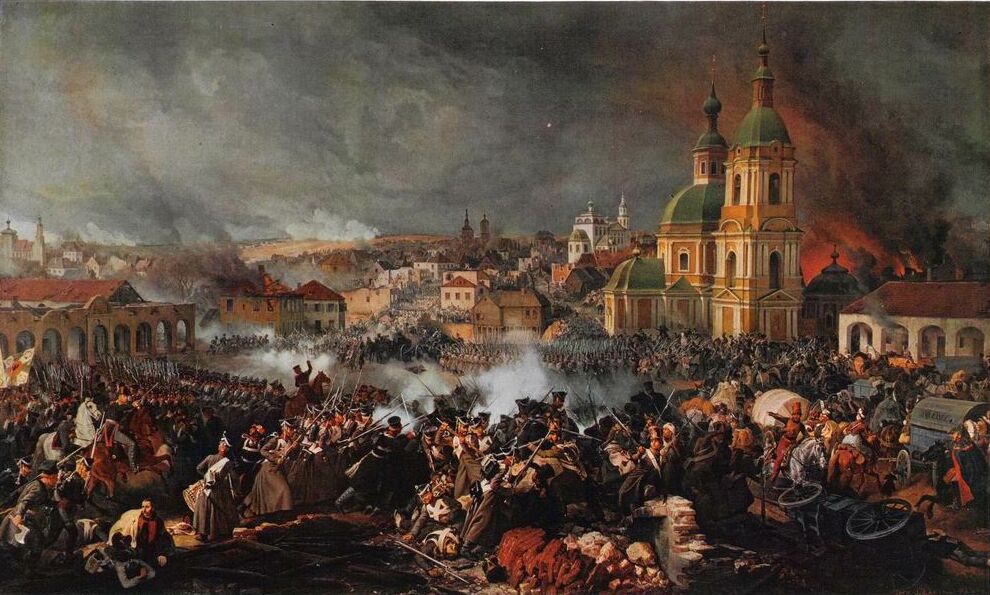 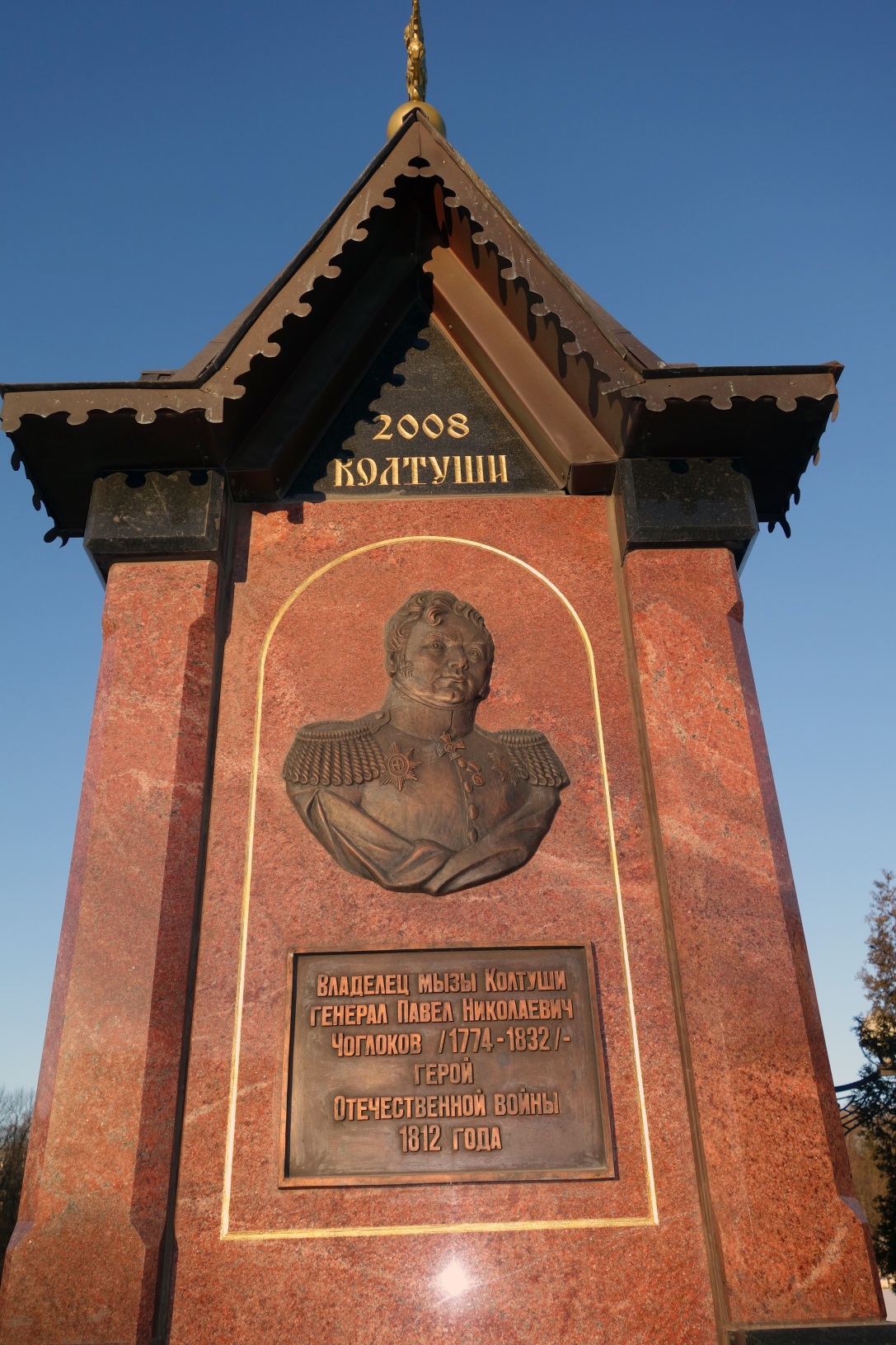 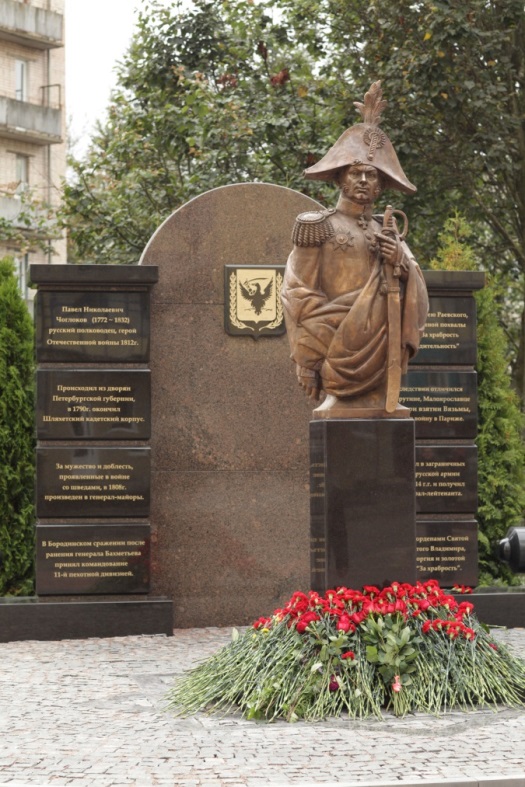 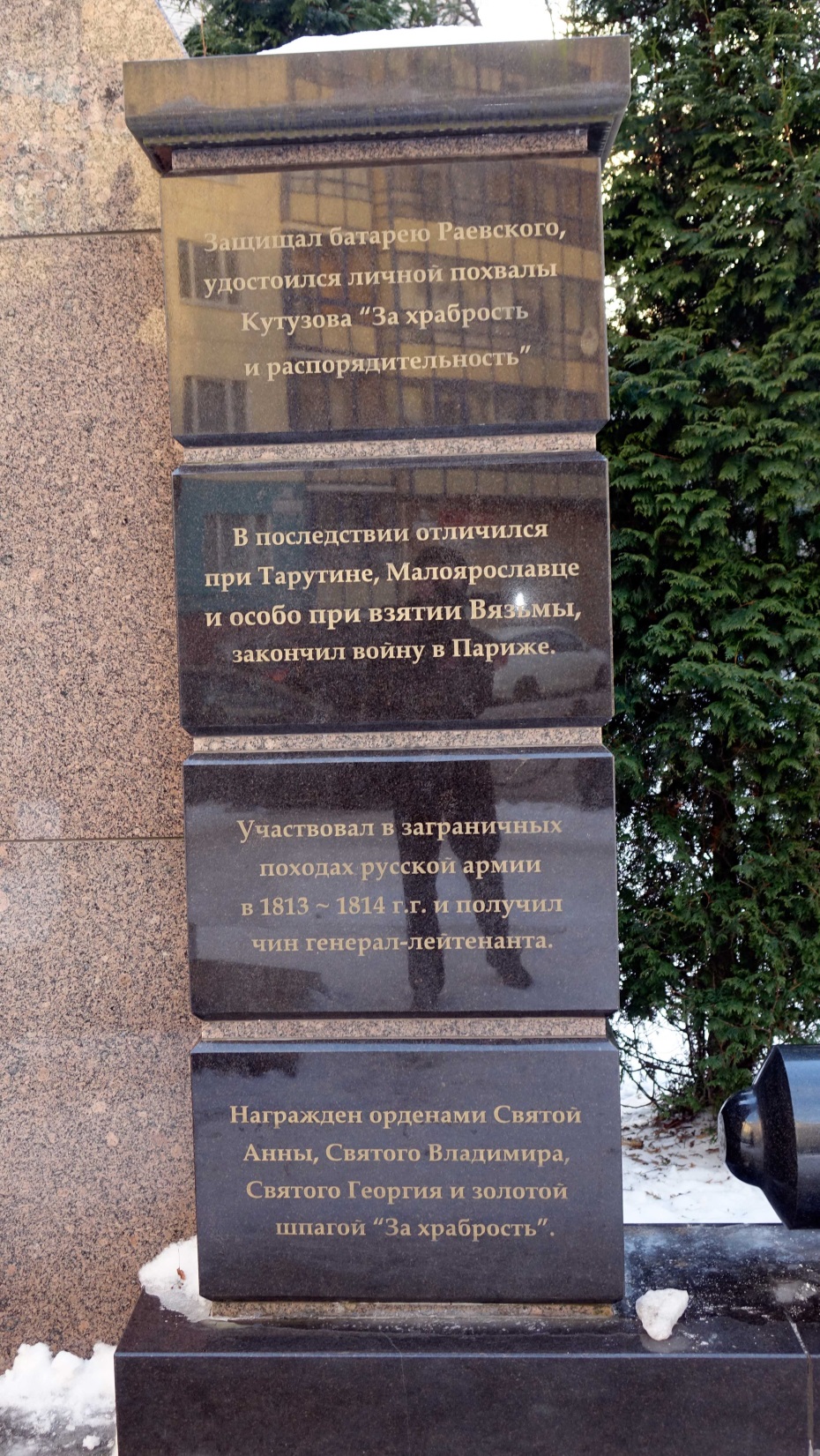 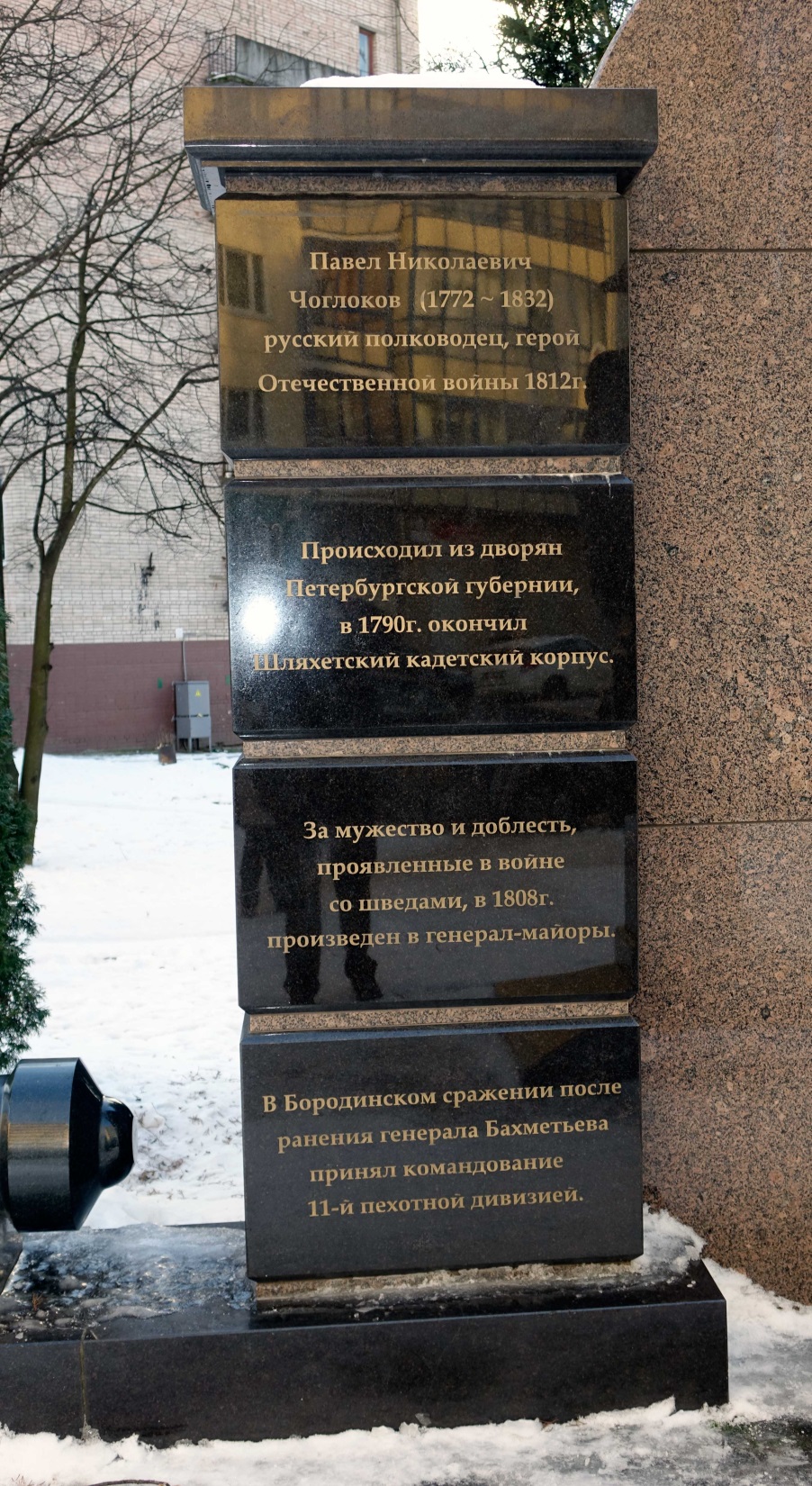 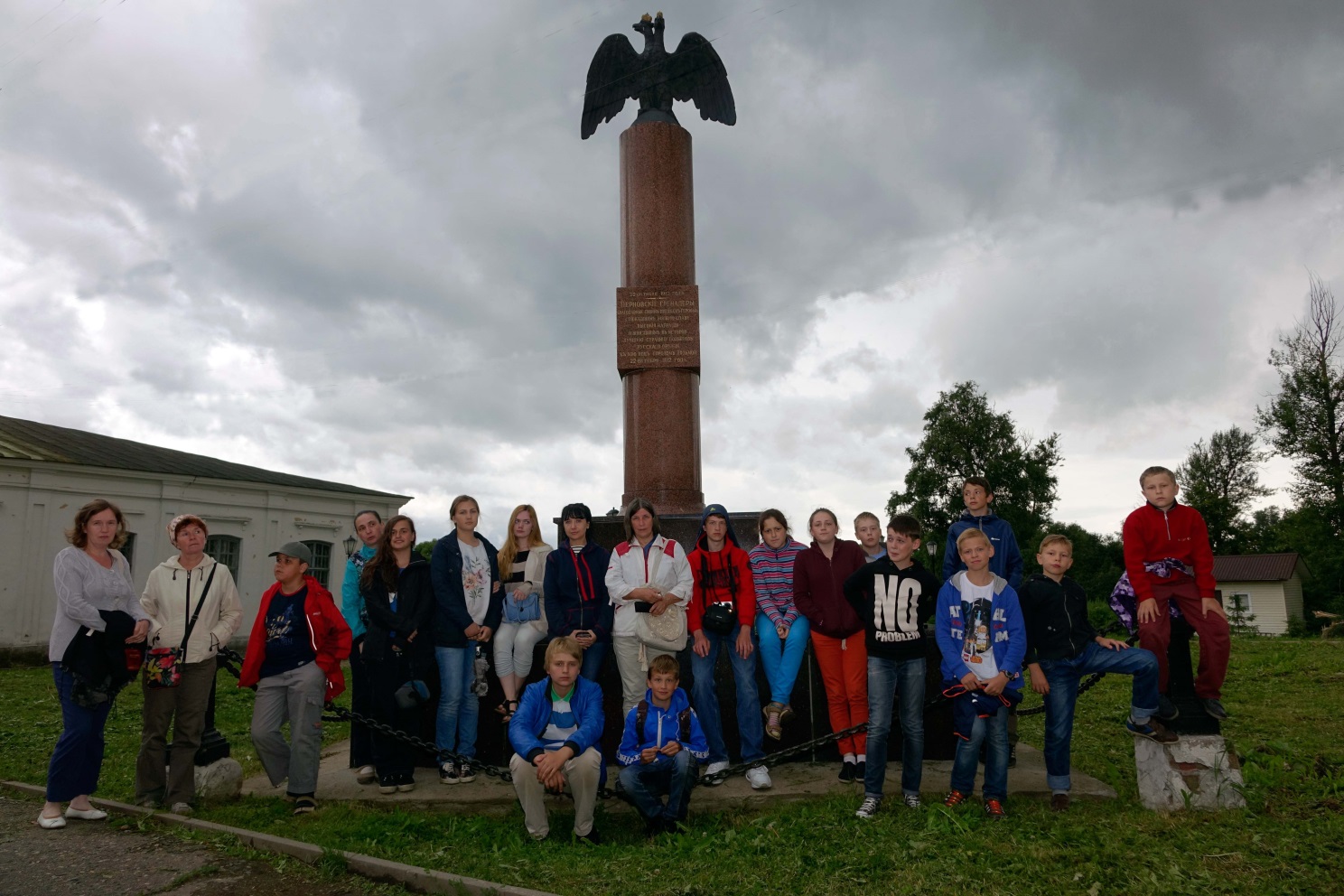 Памятник солдатам Перновского полка в г. Вязьмы в честь их подвига 3 ноября 1812 г.
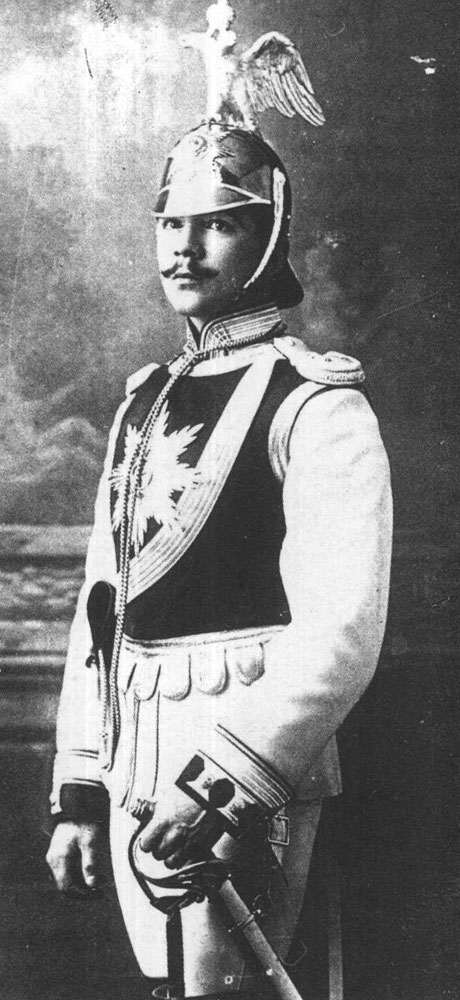 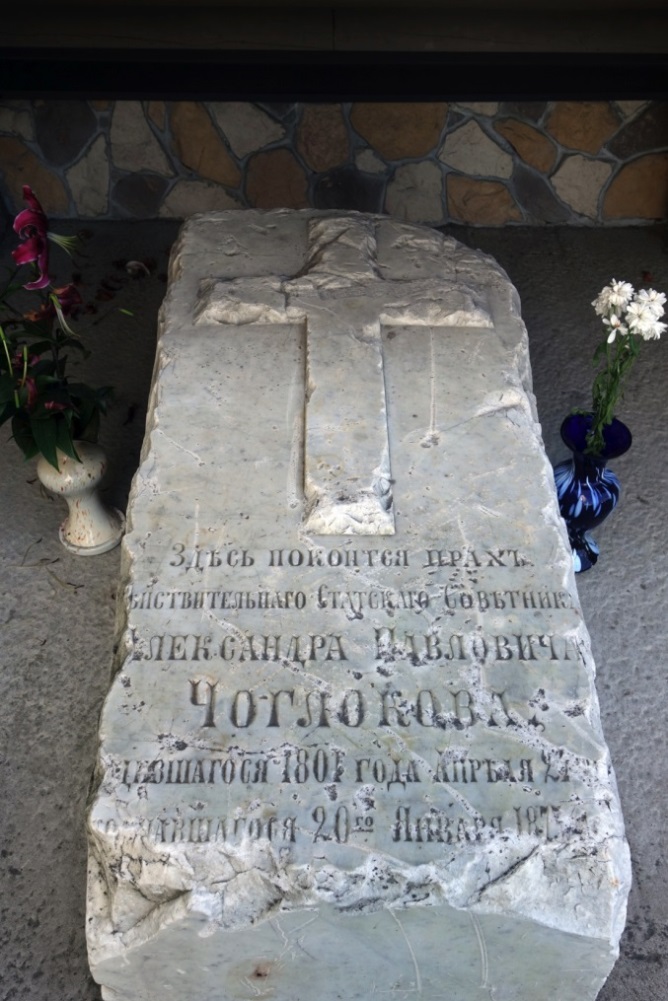 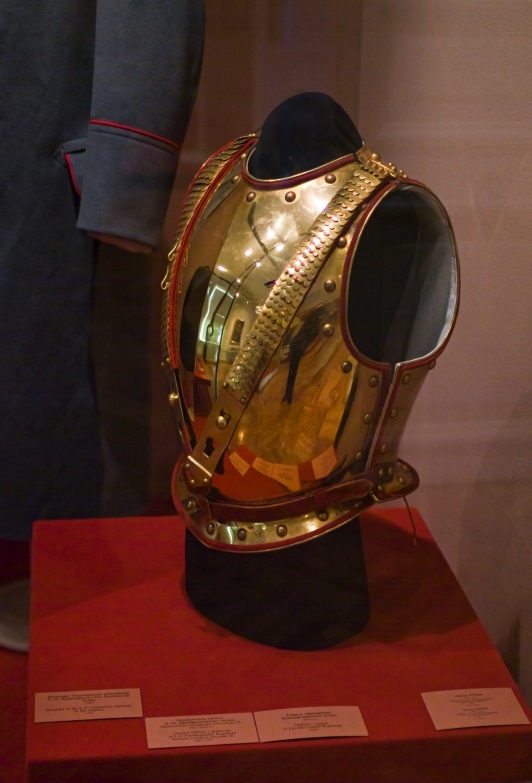 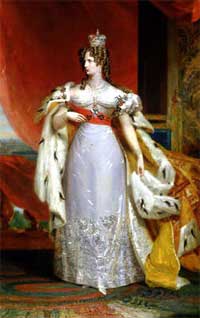 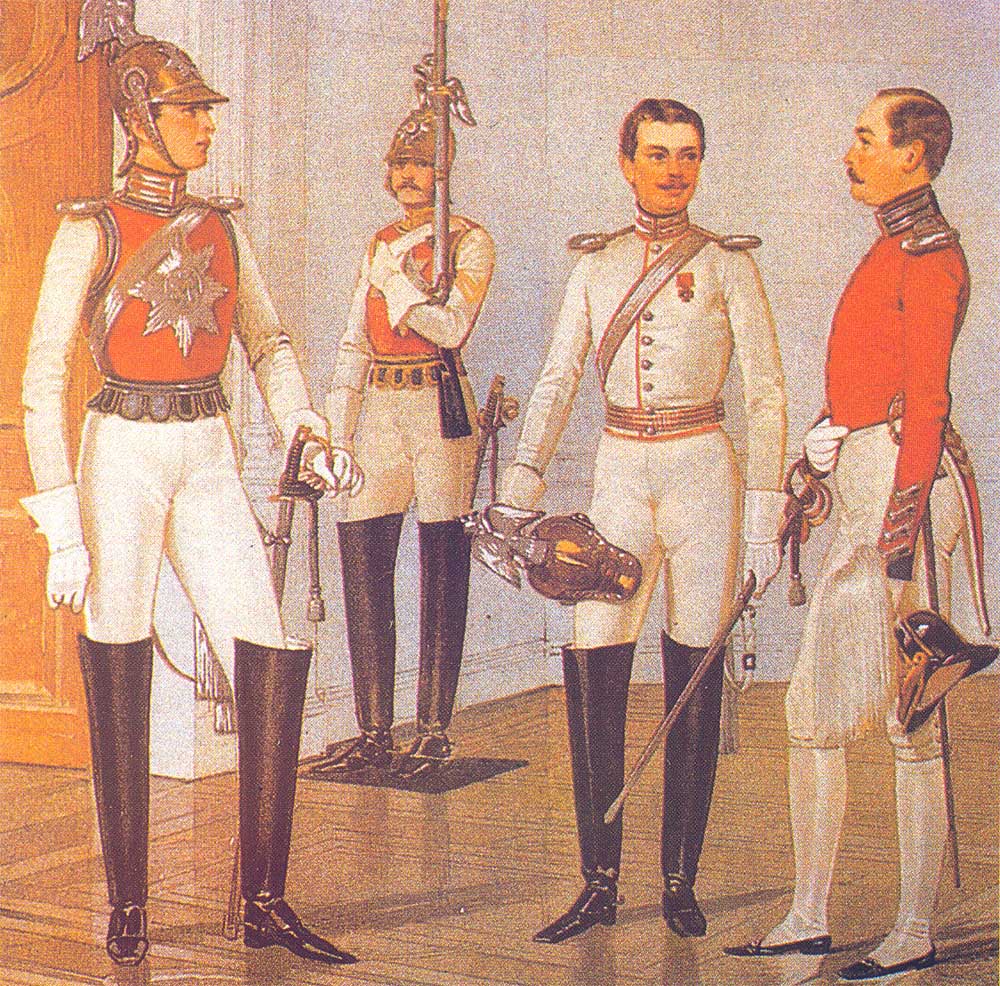 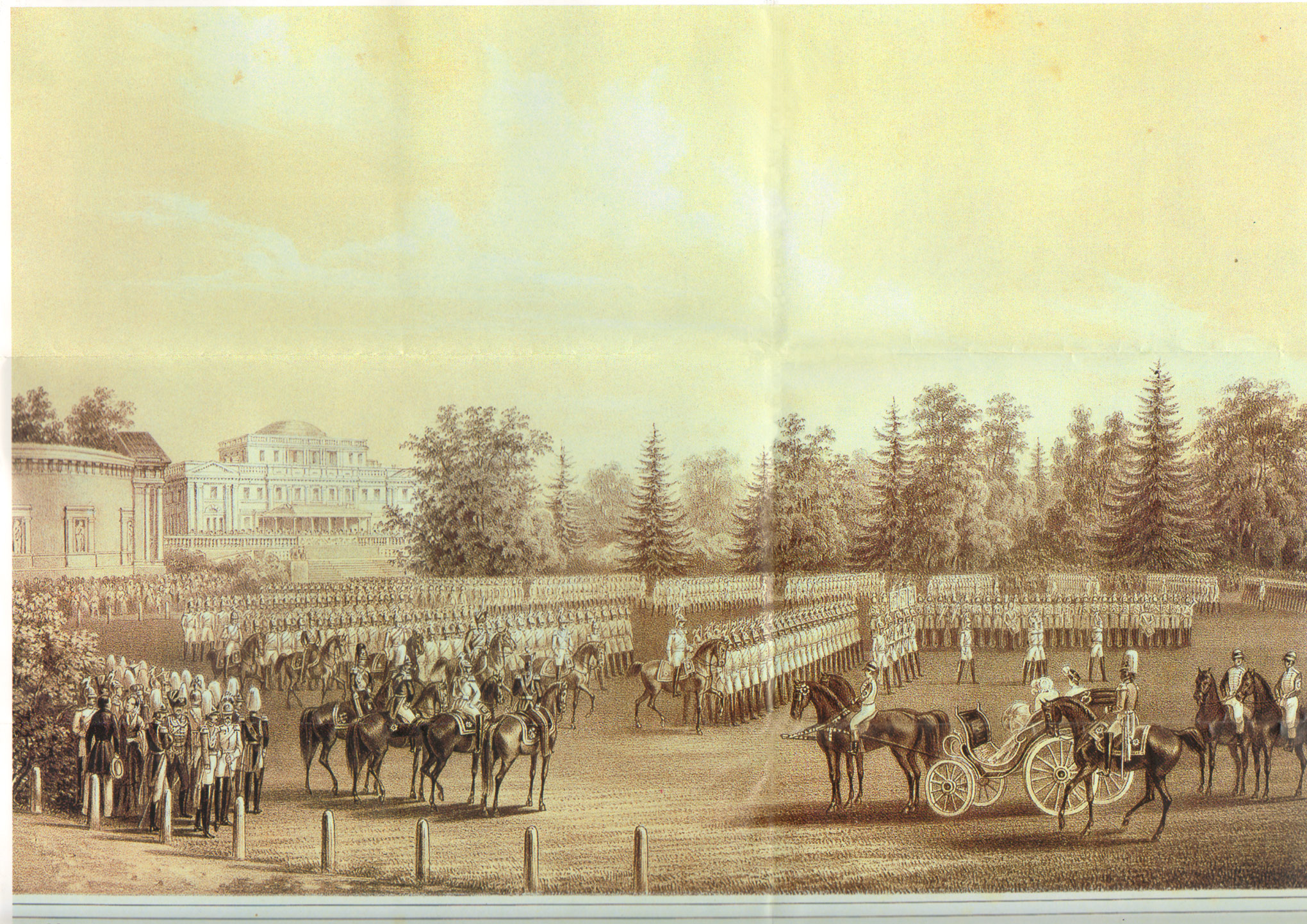 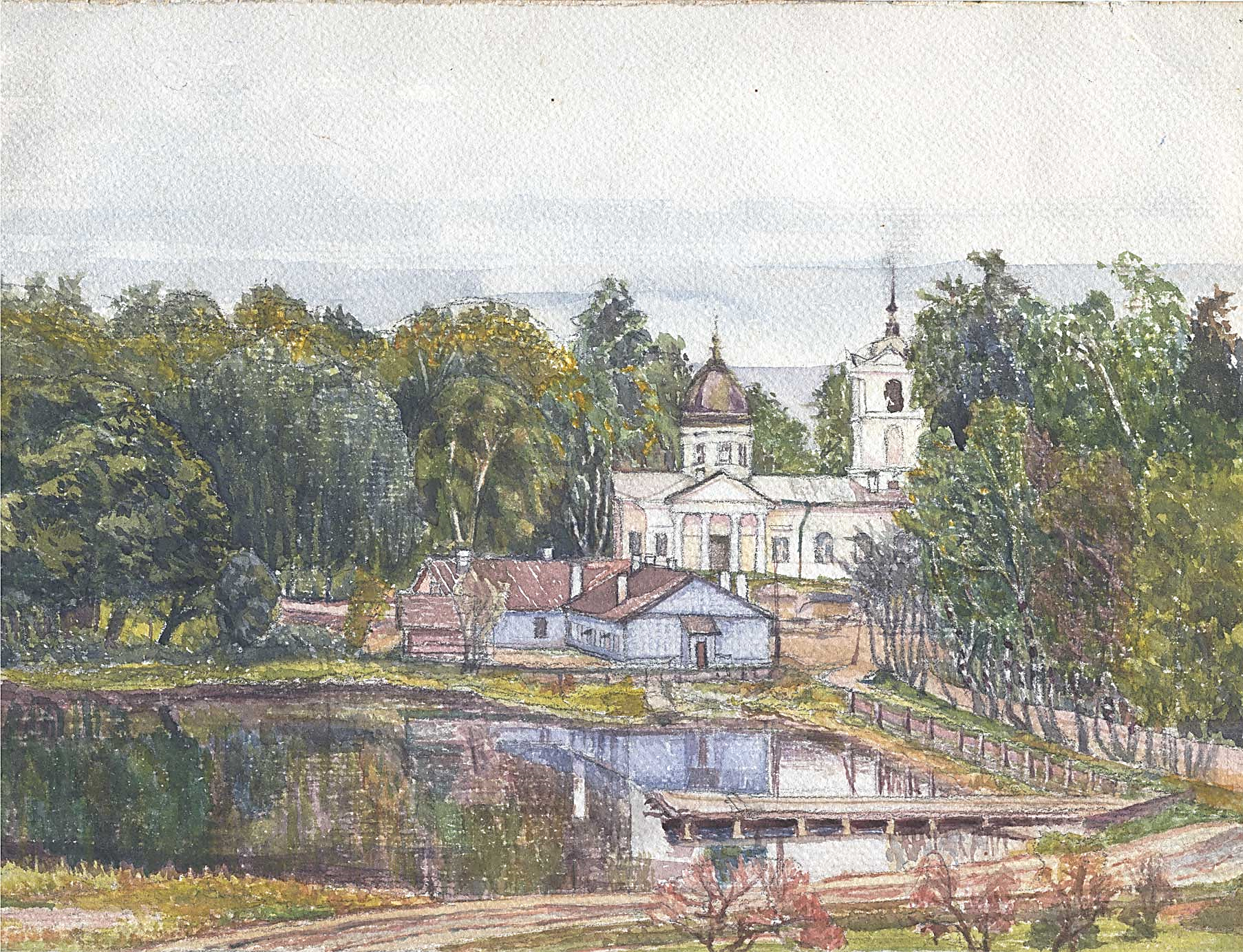 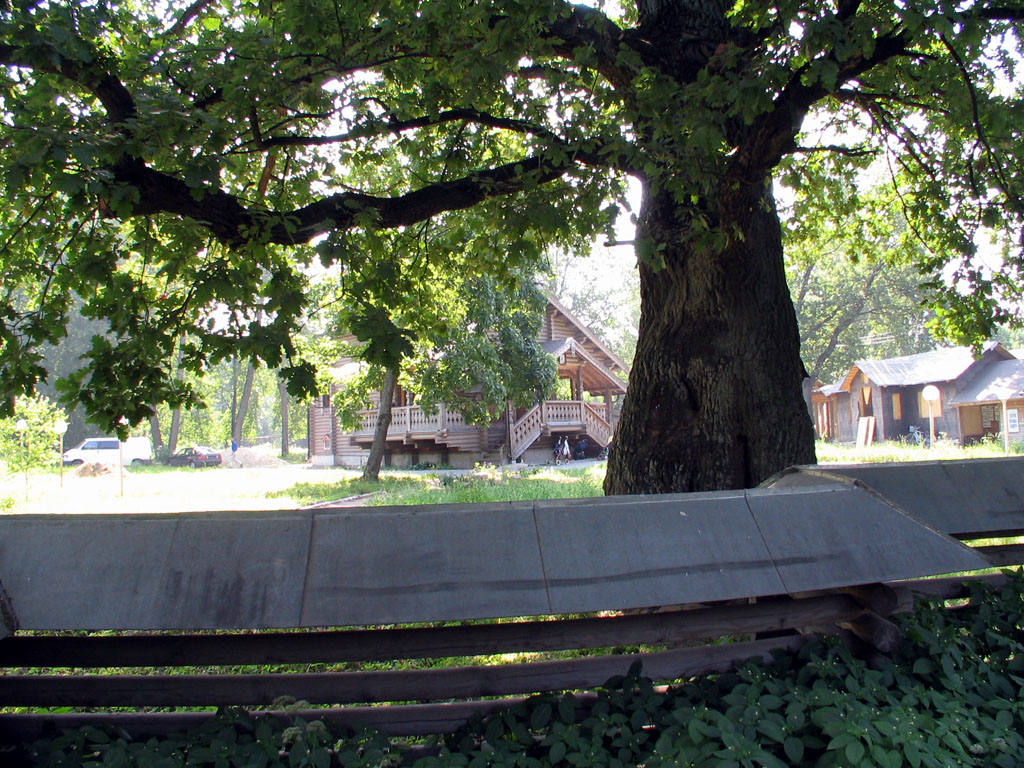 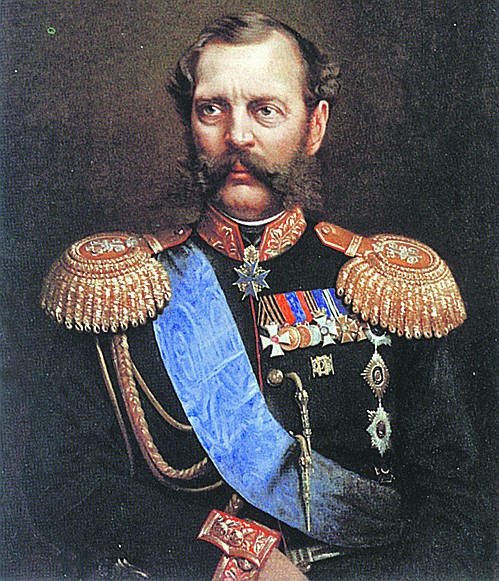 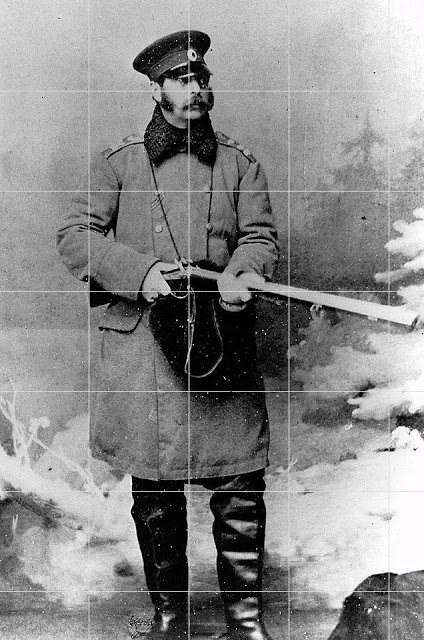 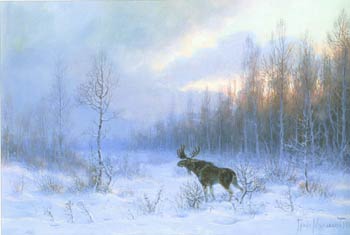 Император Александр II приезжал на охоту в Колтуши с 1856-го по 1868 год
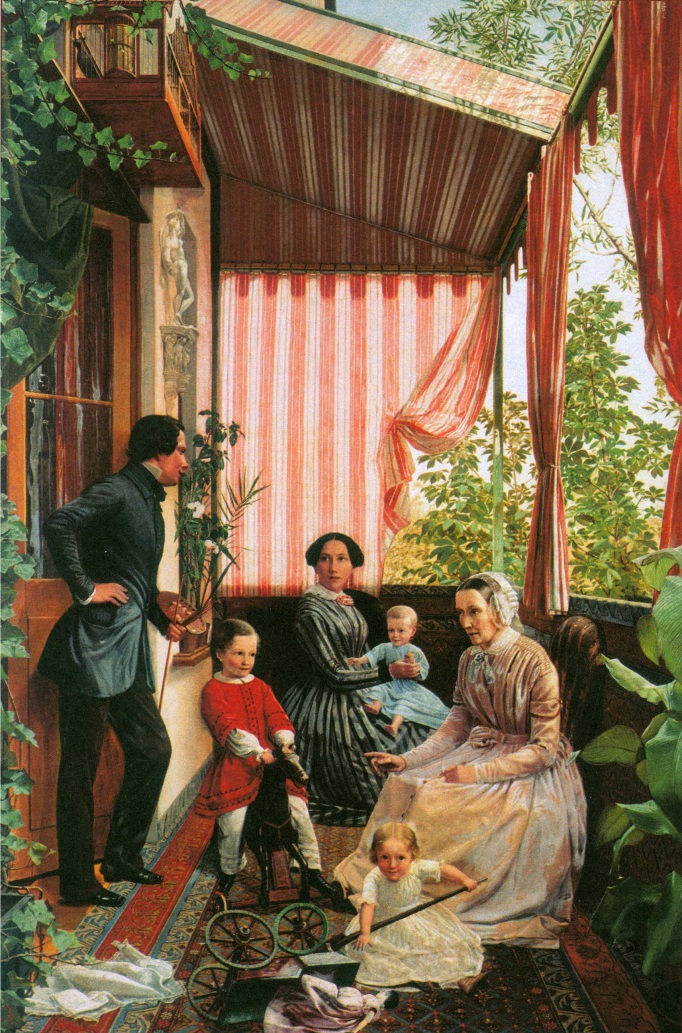 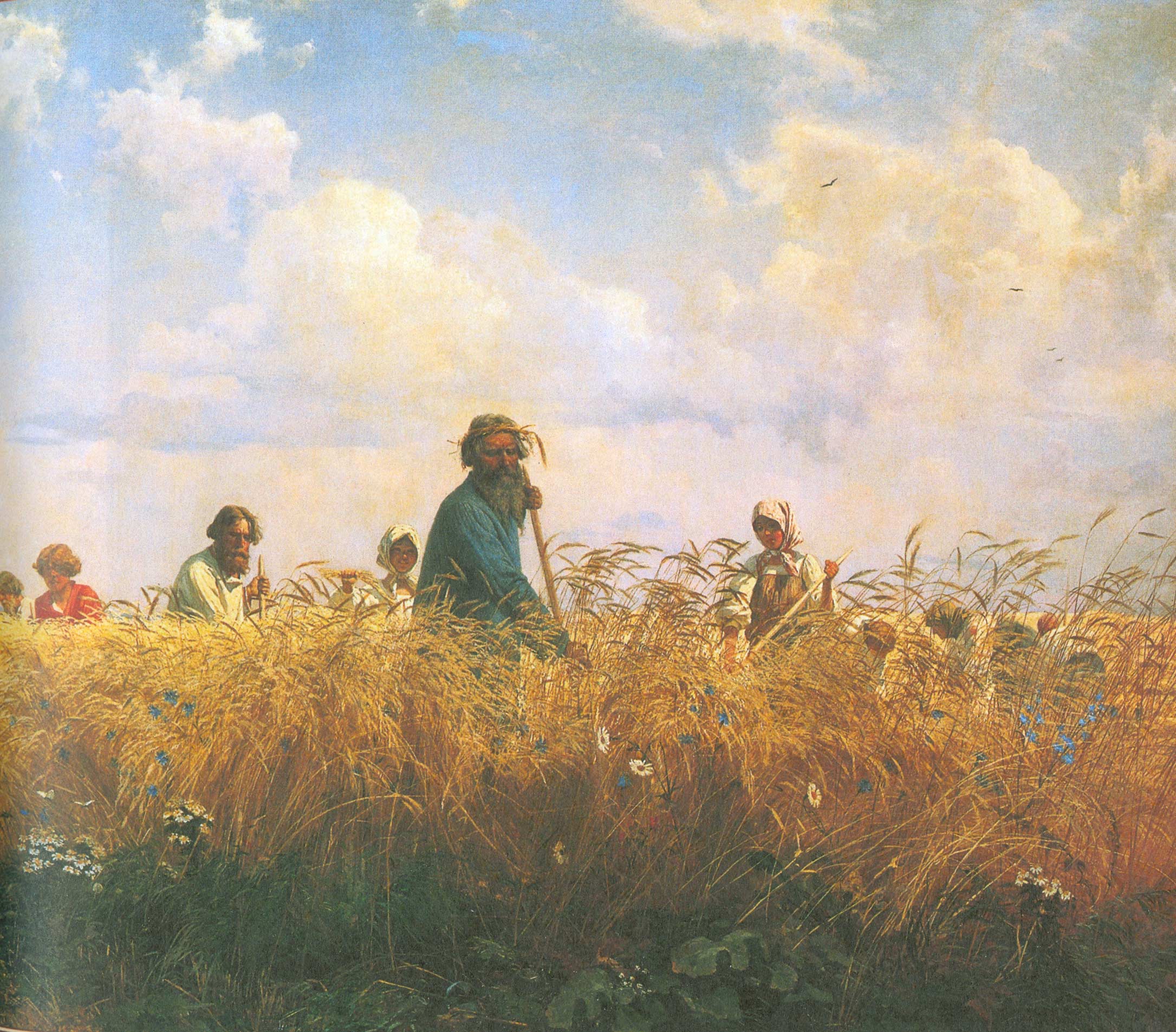 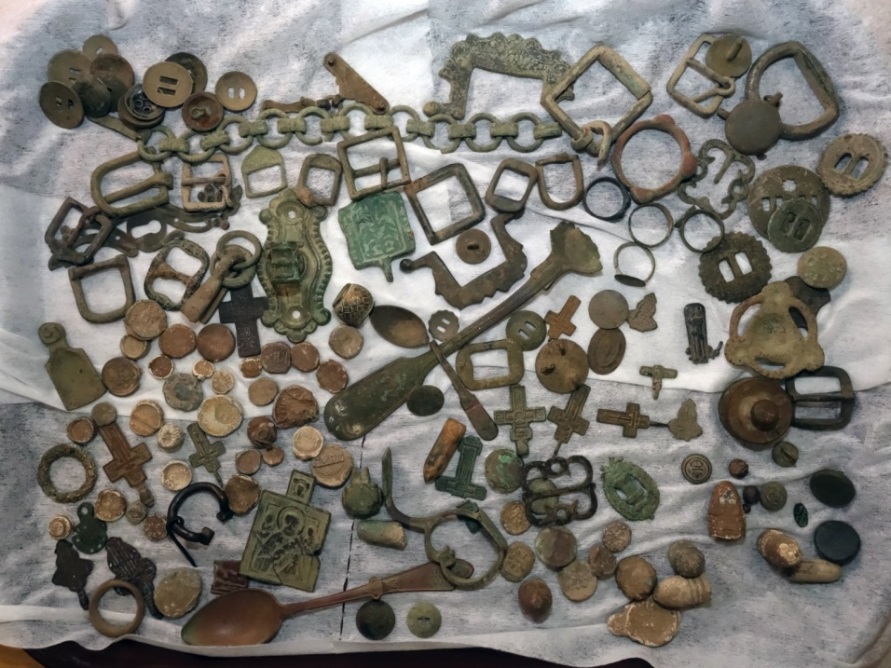 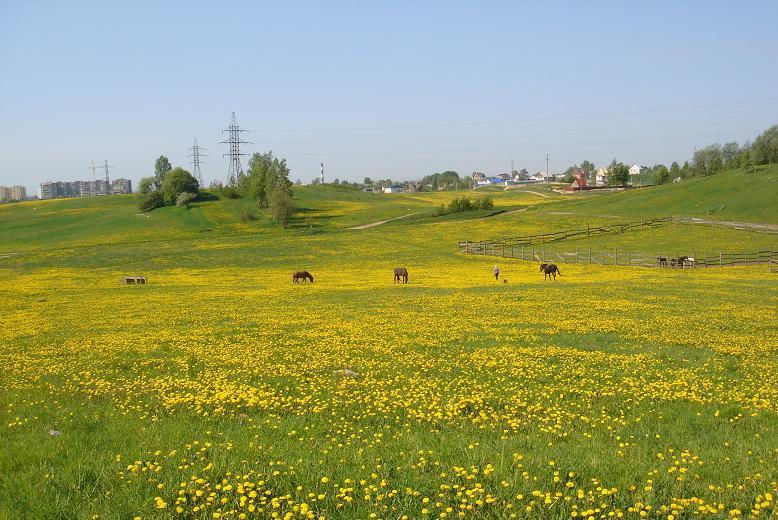 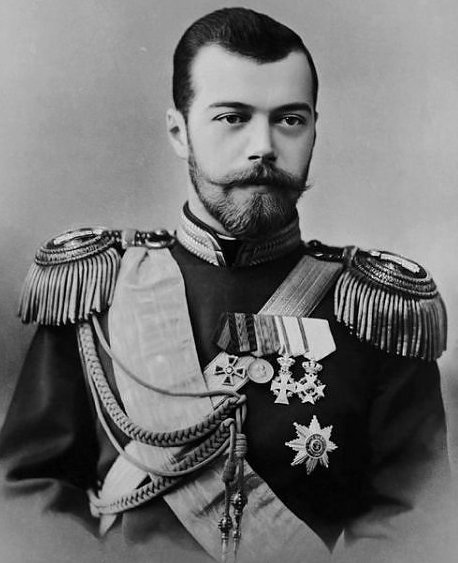 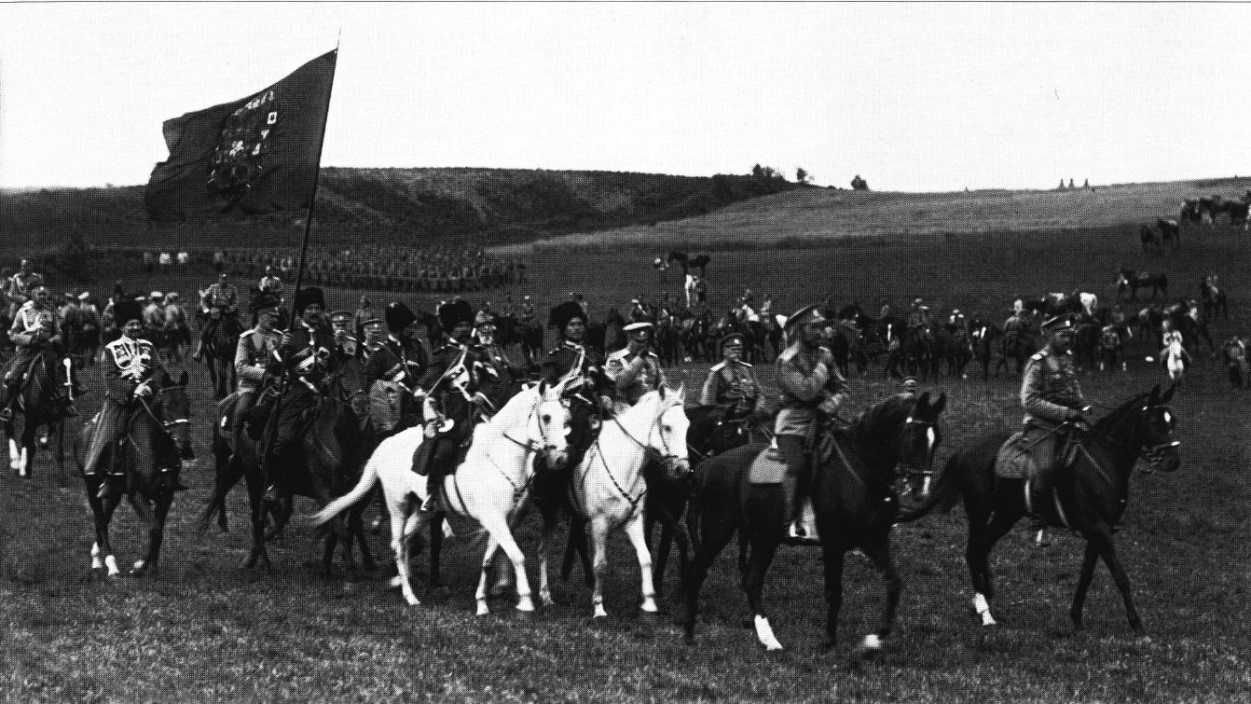 Военные маневры 22-го армейского корпуса на Колтушских холмах 4 августа 1913 года с участием императора Николая II
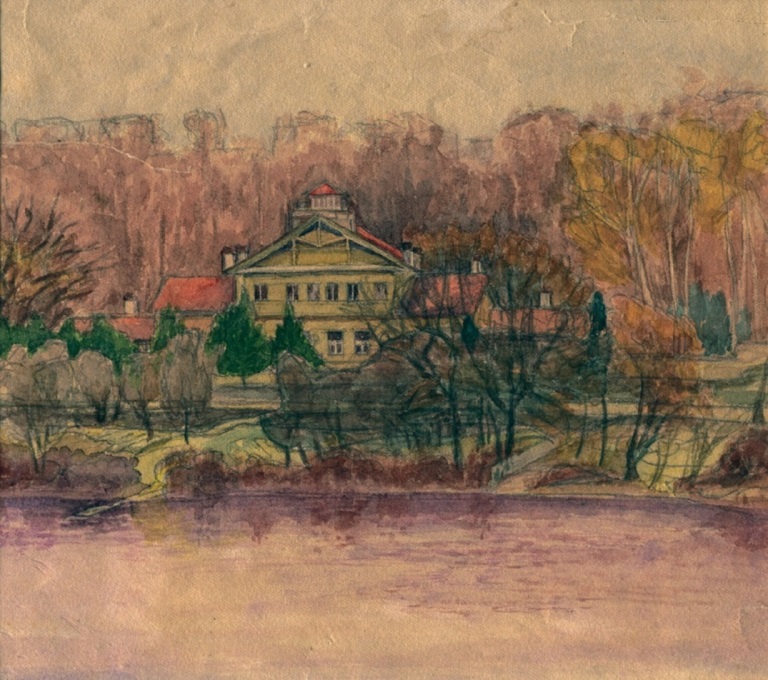 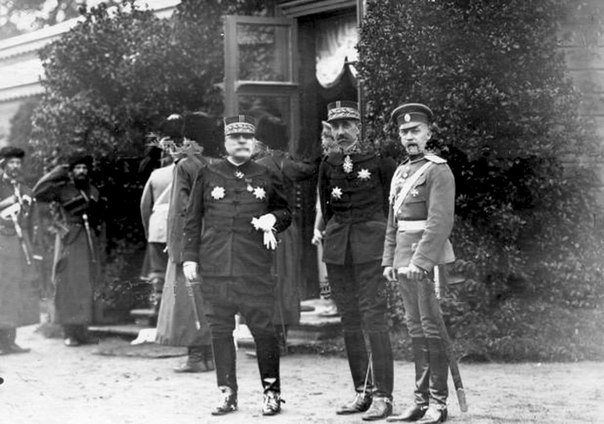 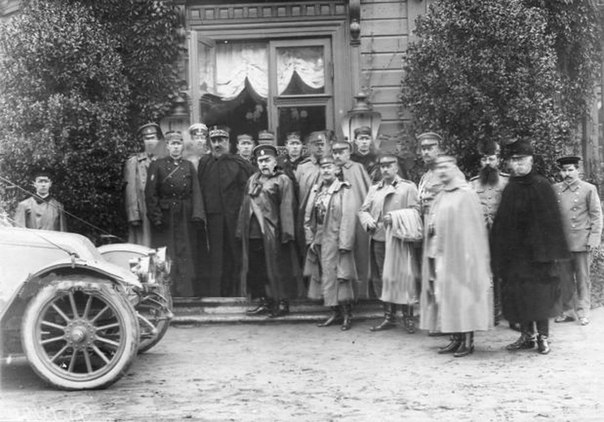 Маневры в Колтушах – август 1913 года и визит генерала Жозефа Жоффра – будущего главнокомандующего французской армией в Первую мировую войну
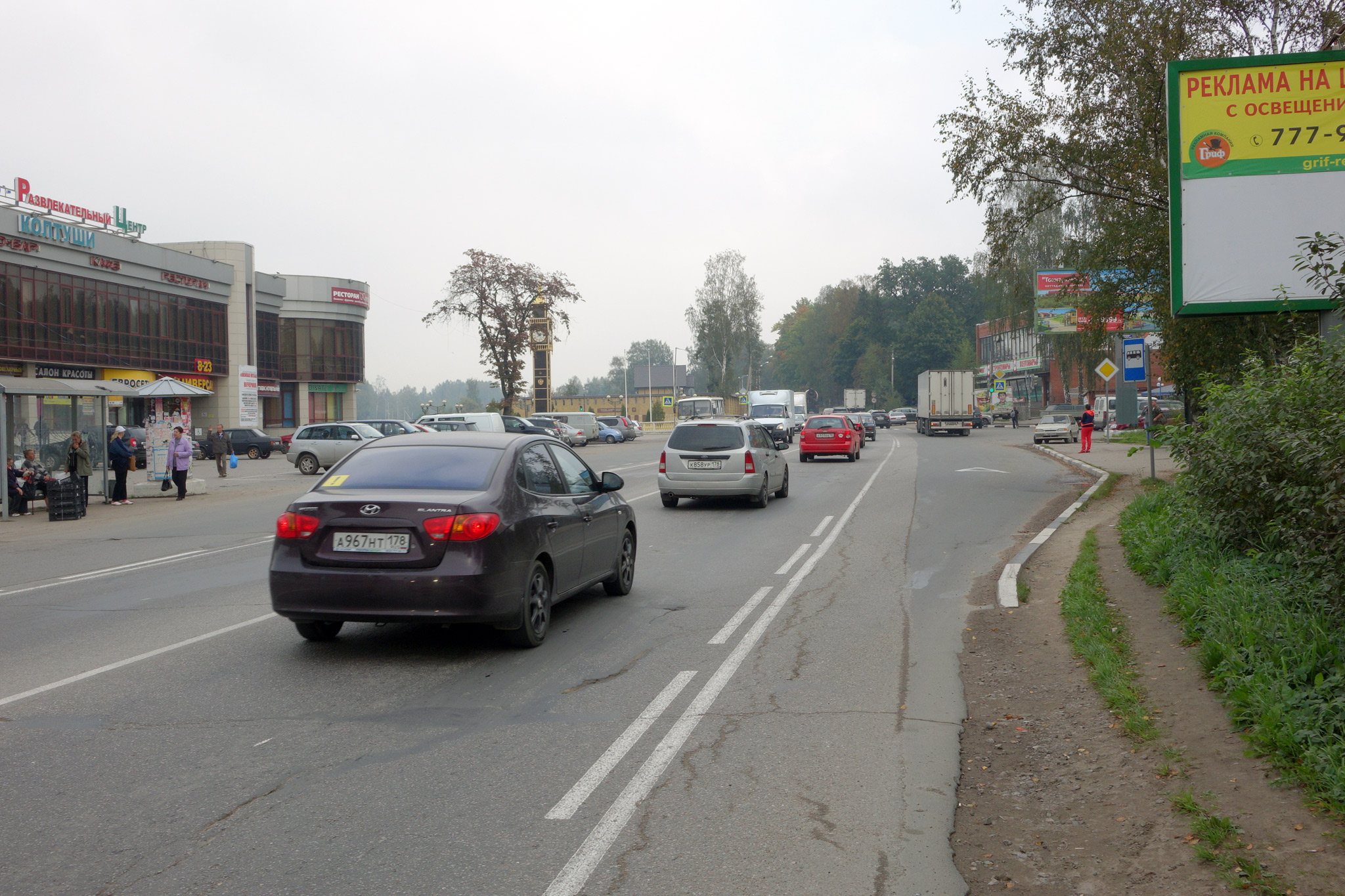 9 декабря 2014 года
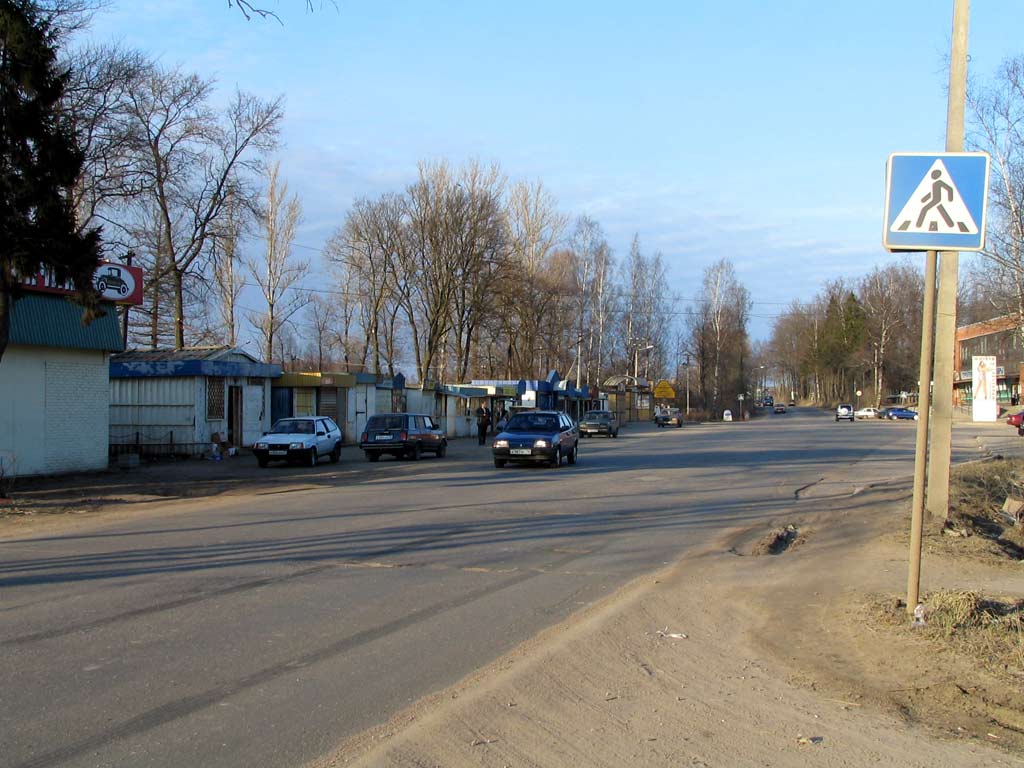 21 апреля 2005 года
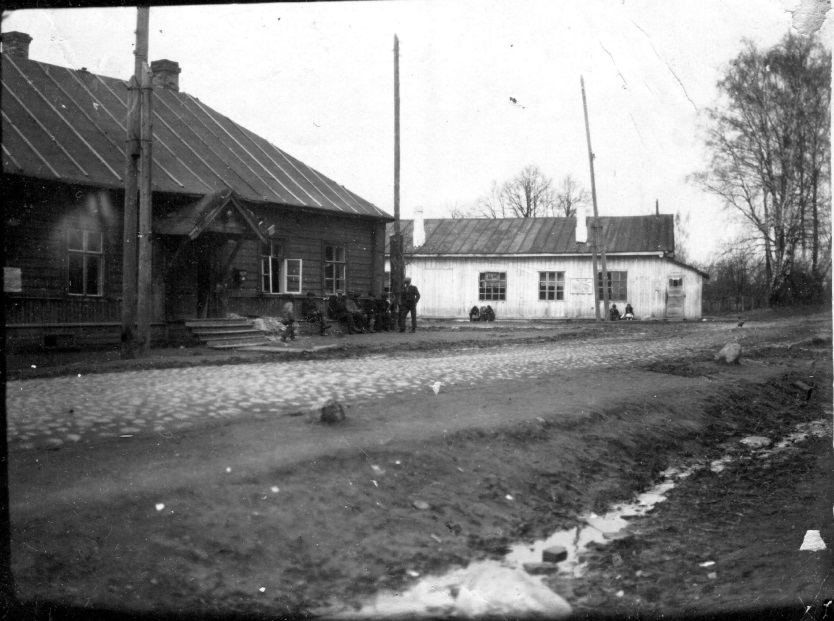 1930-е годы
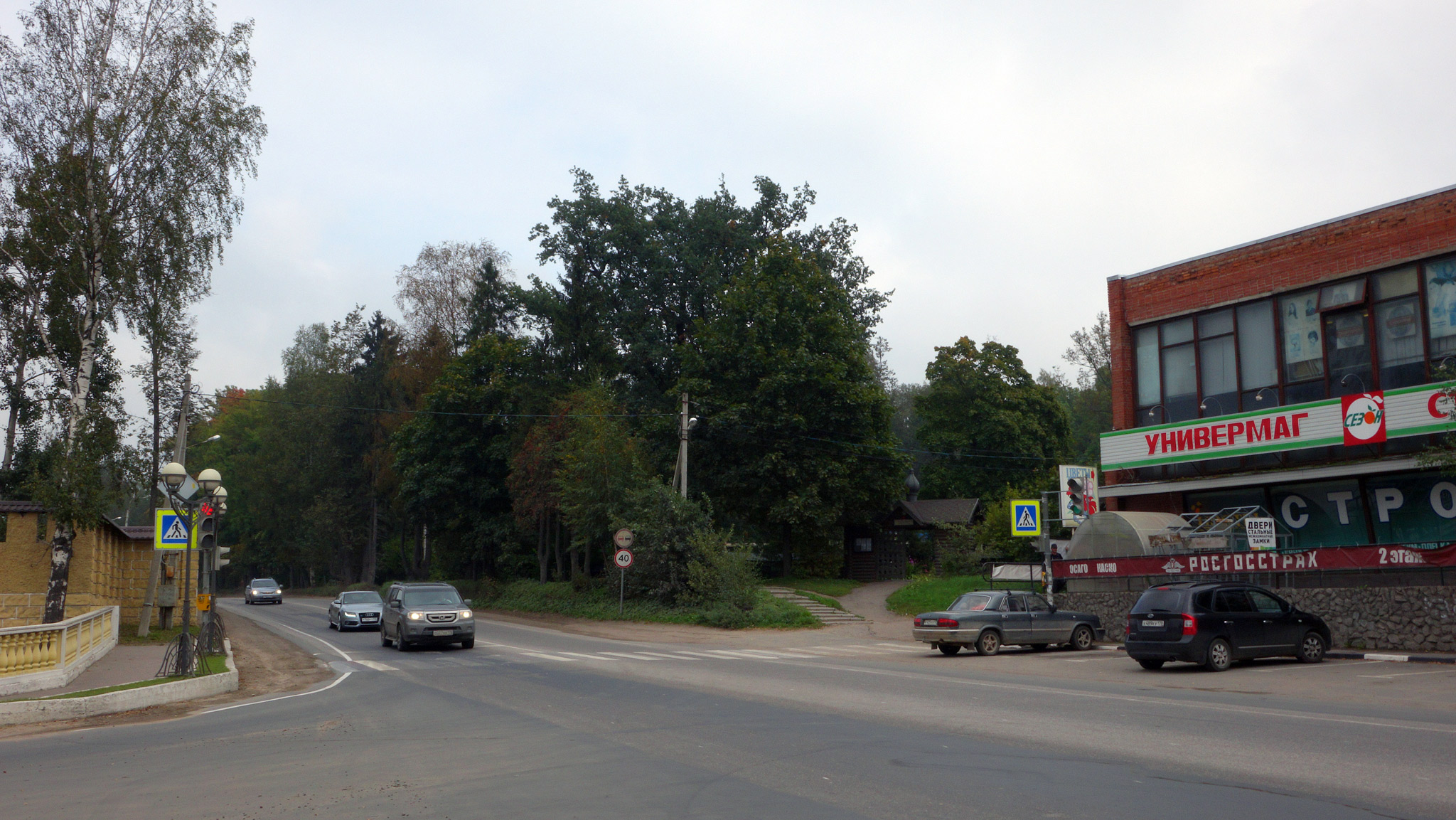 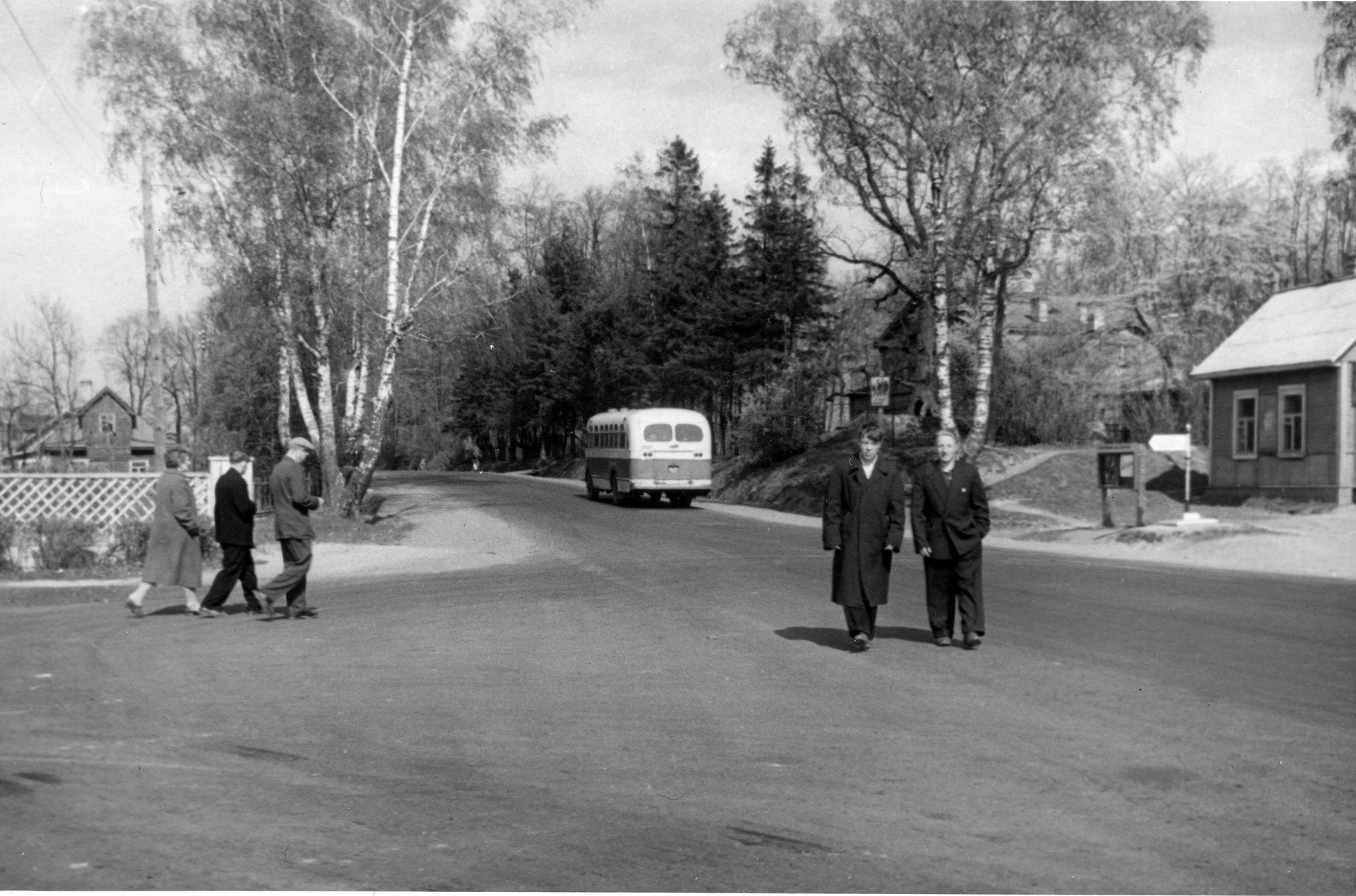 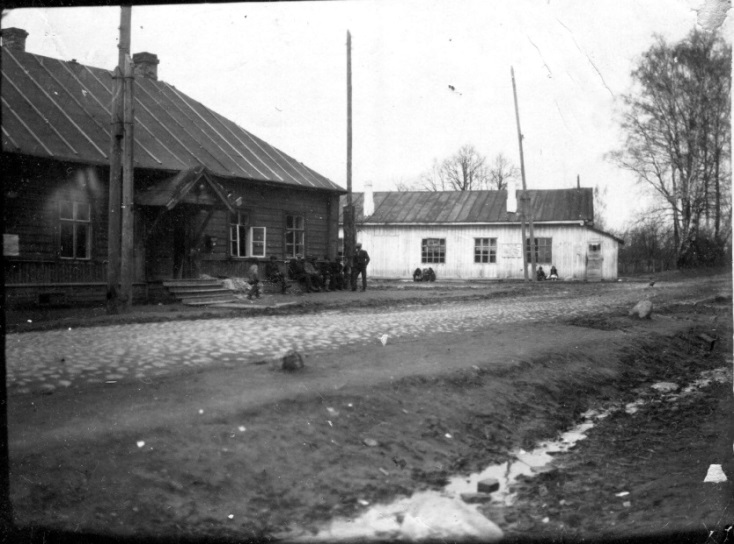 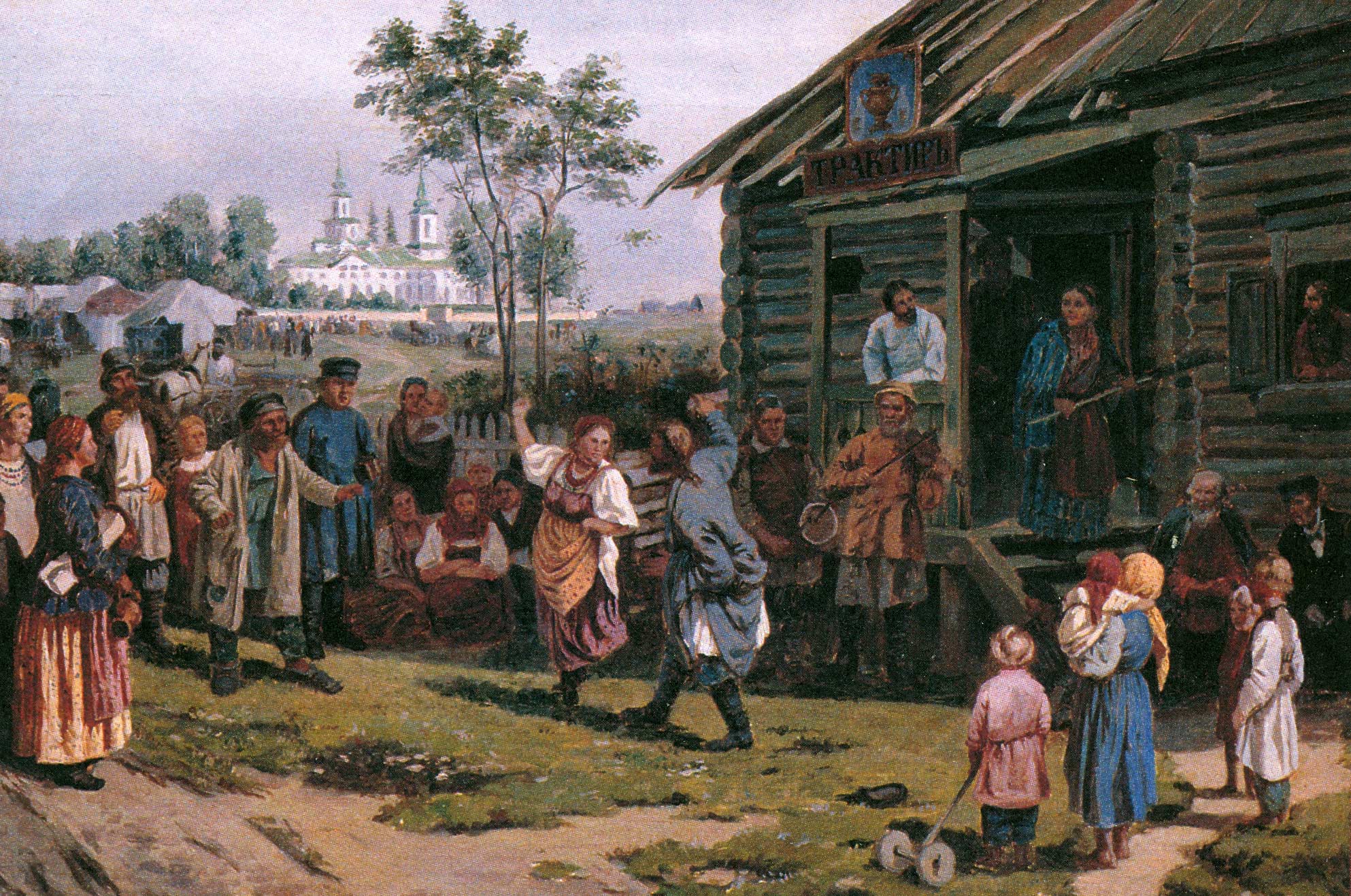 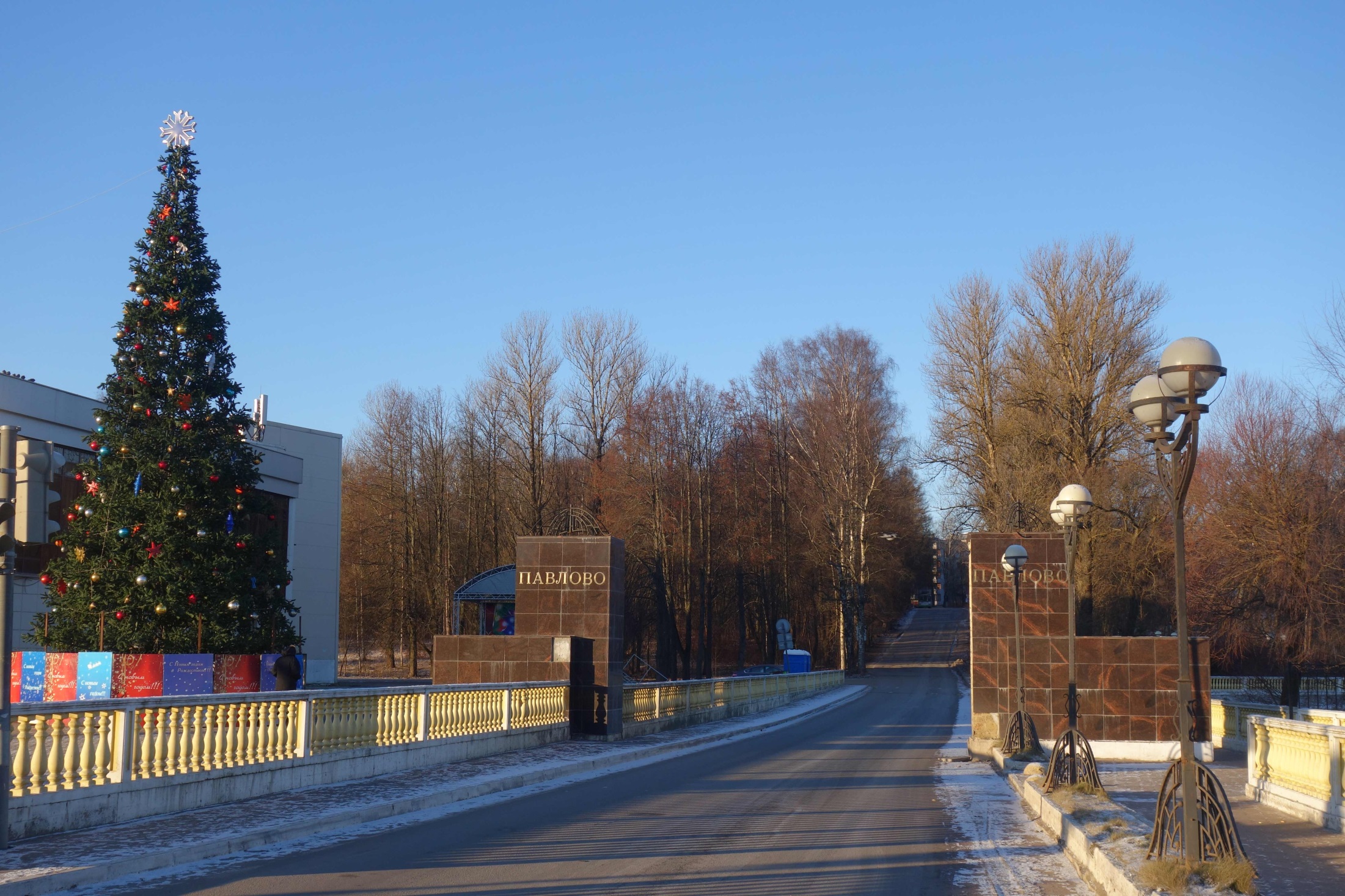 10 января 2016 года
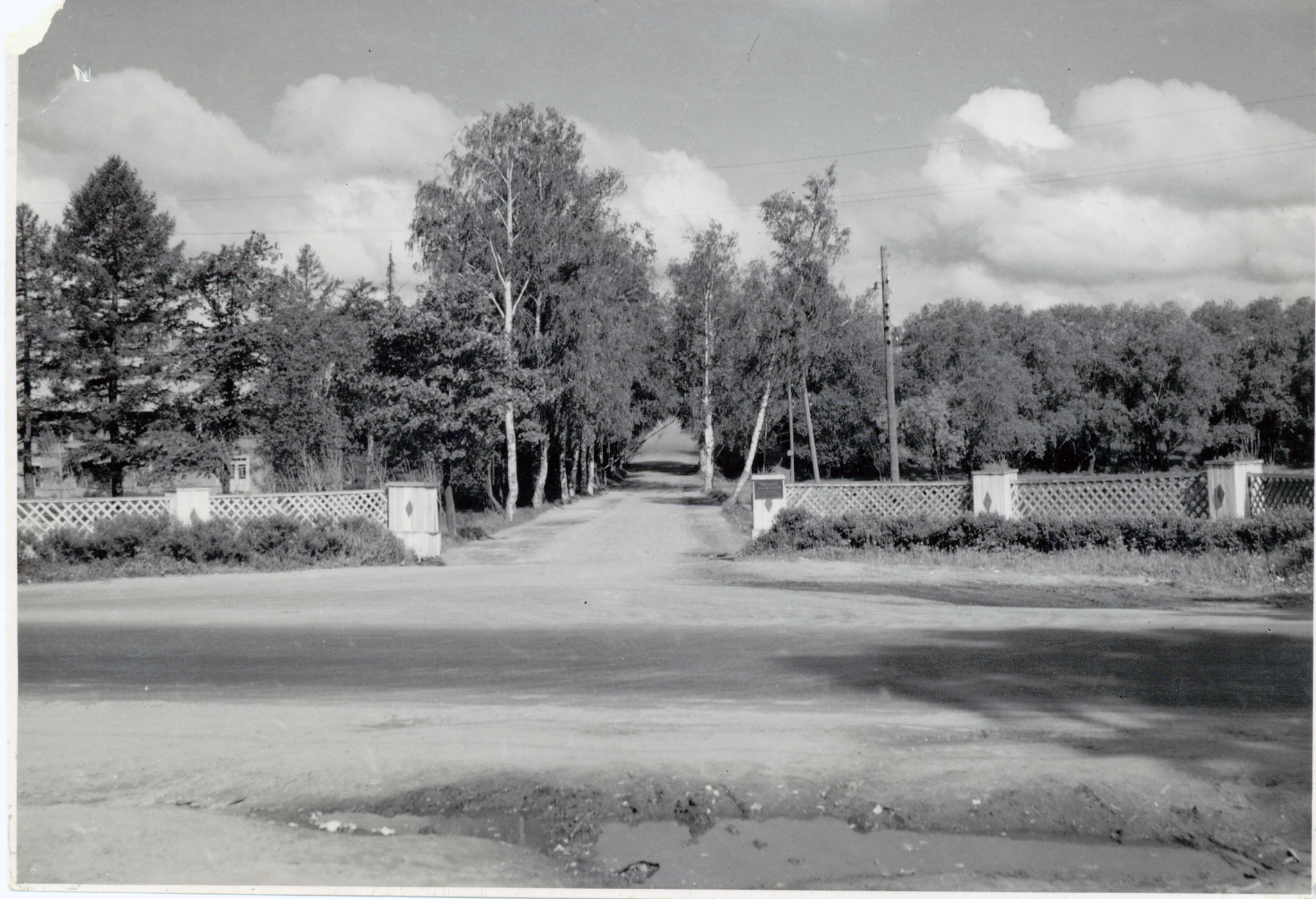 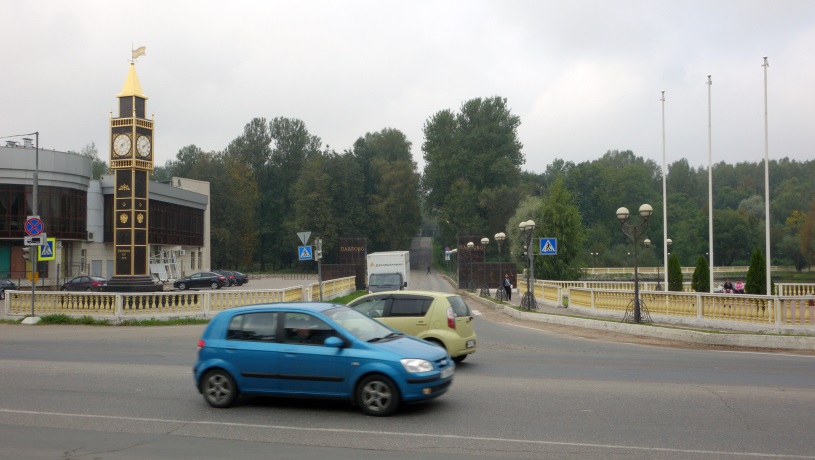 1950-е годы
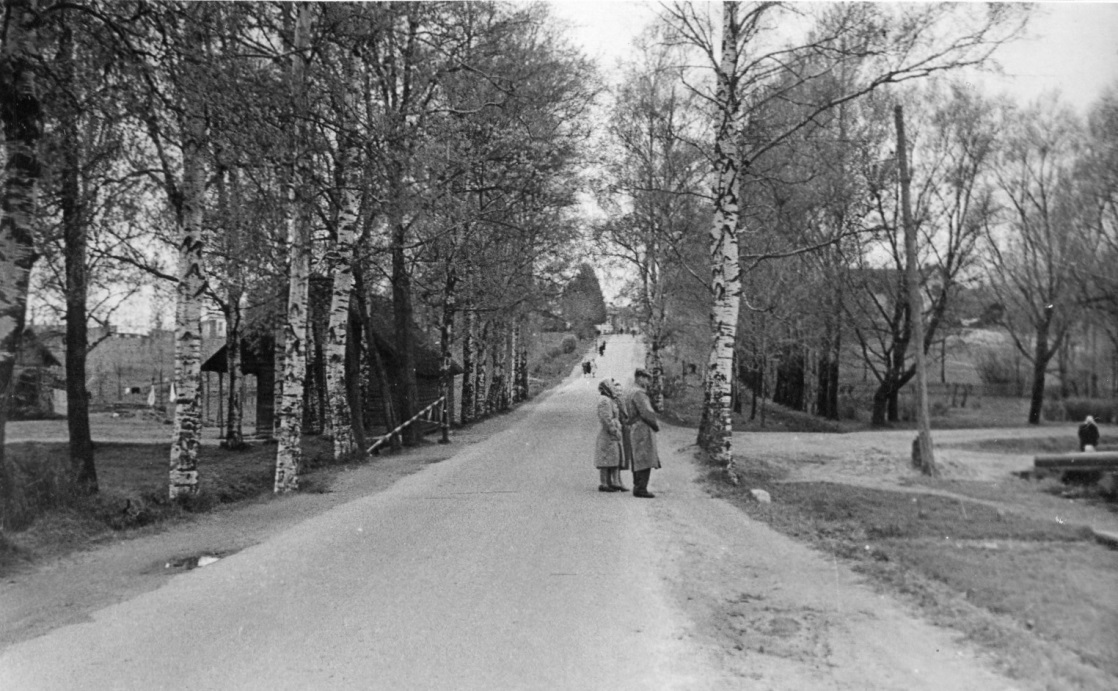 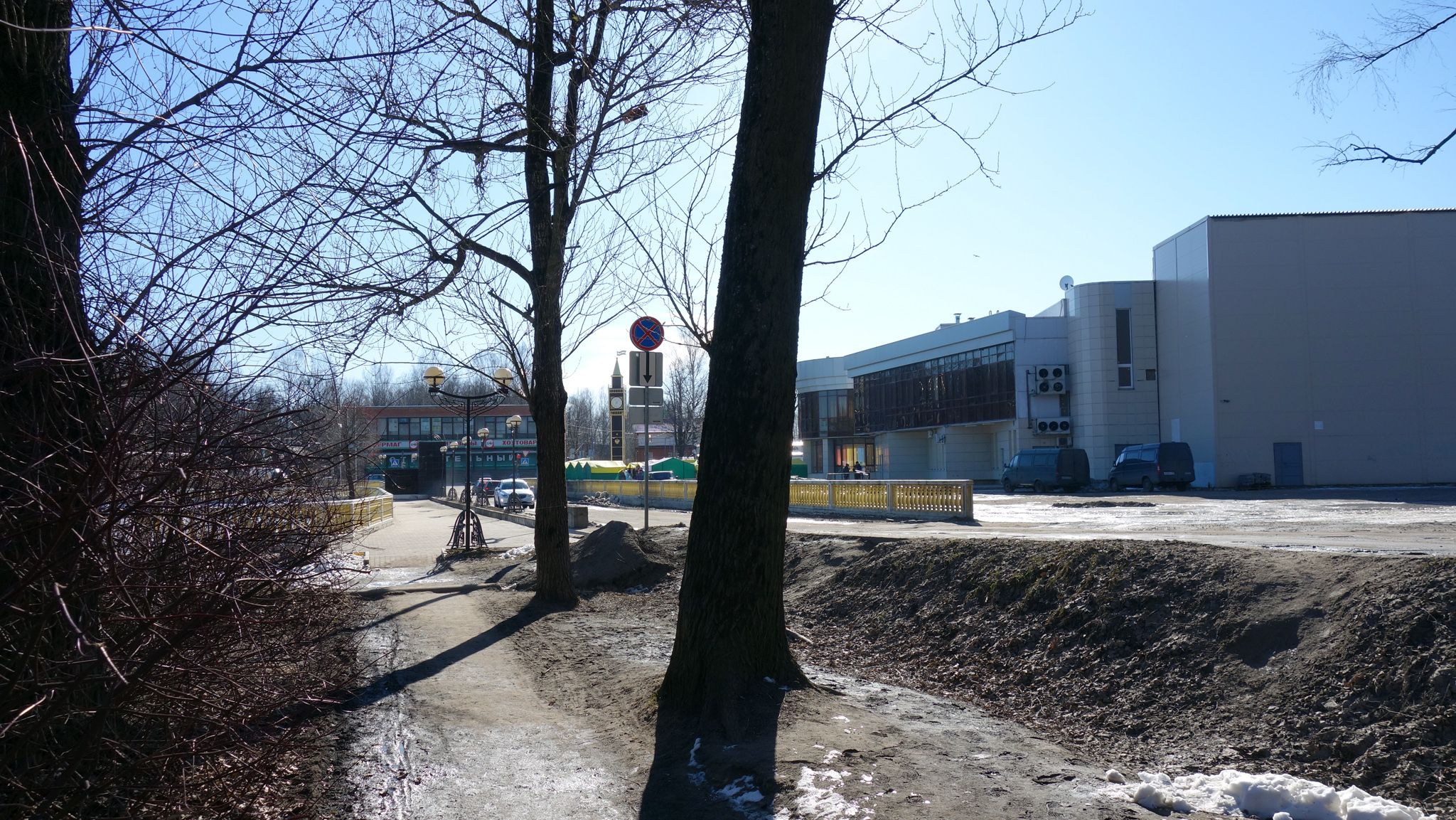 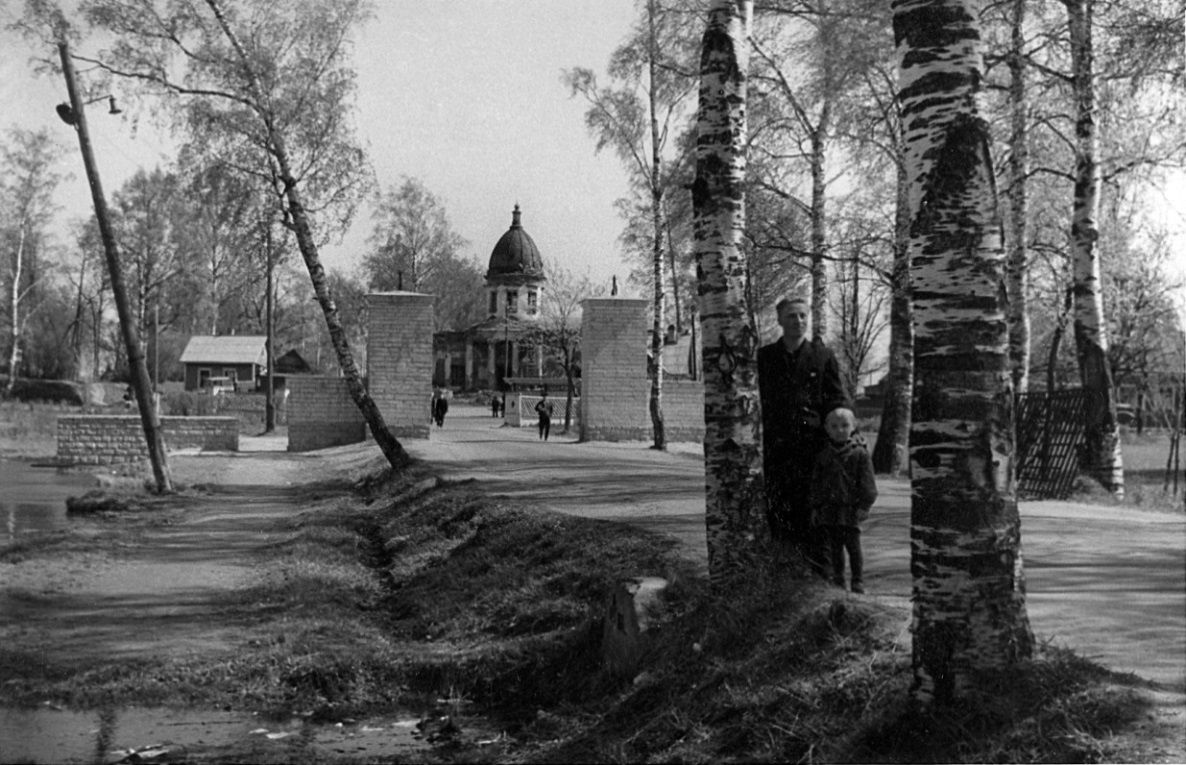 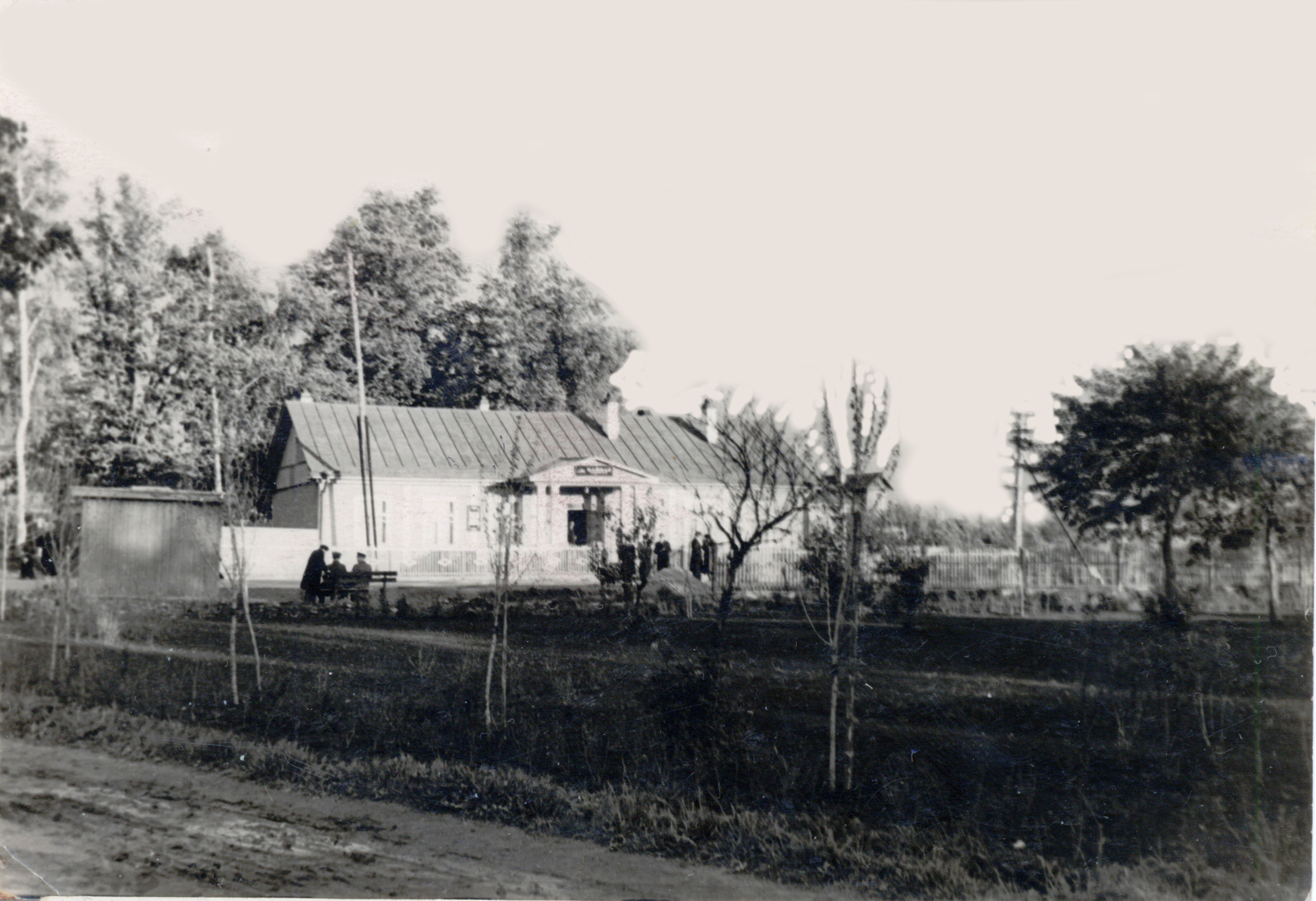 Центр Колтушей 1950-е годы
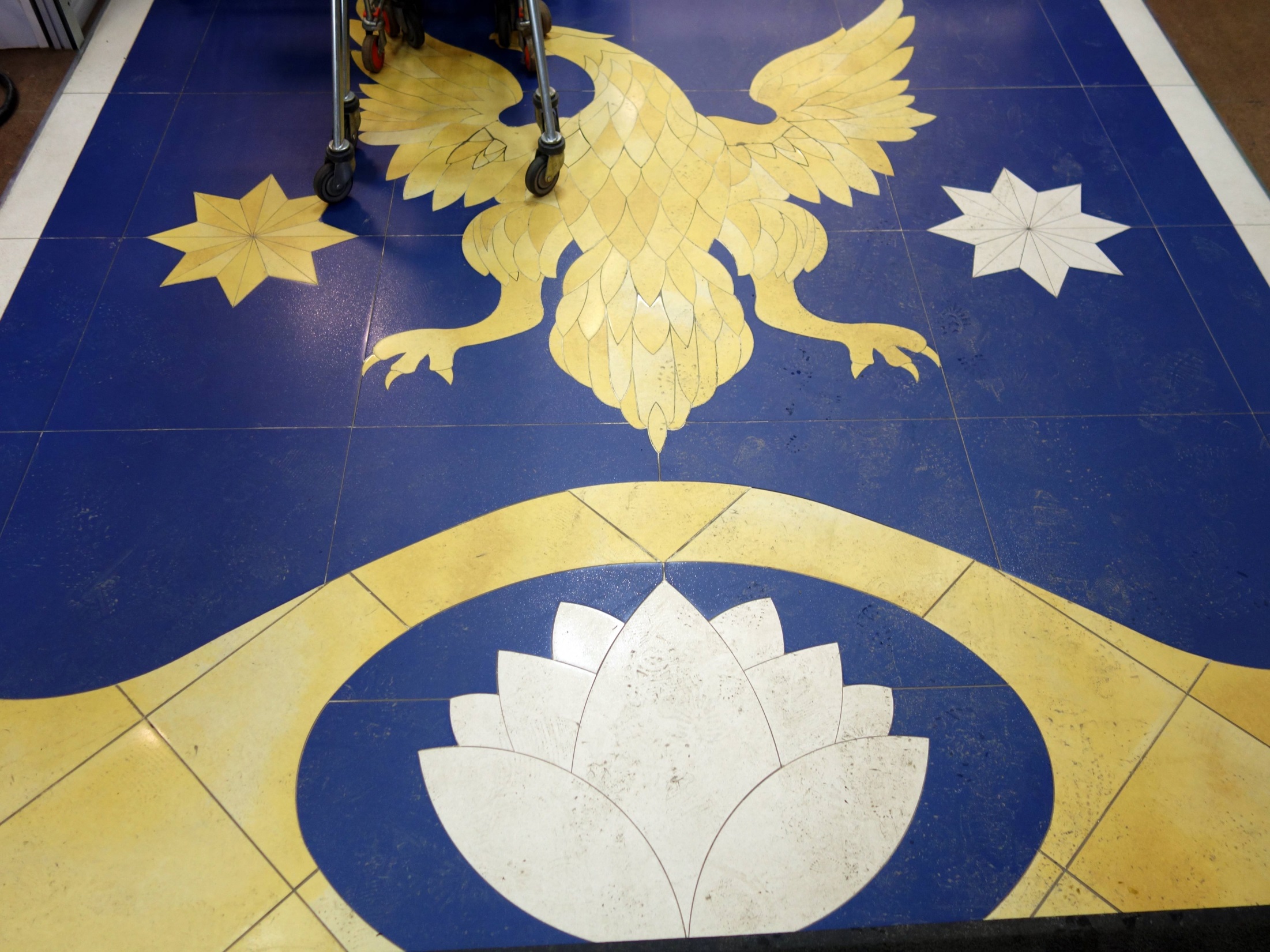 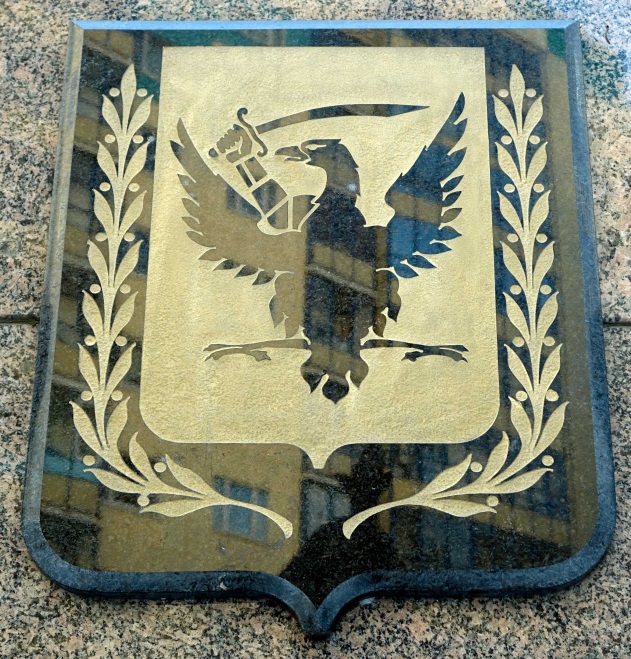 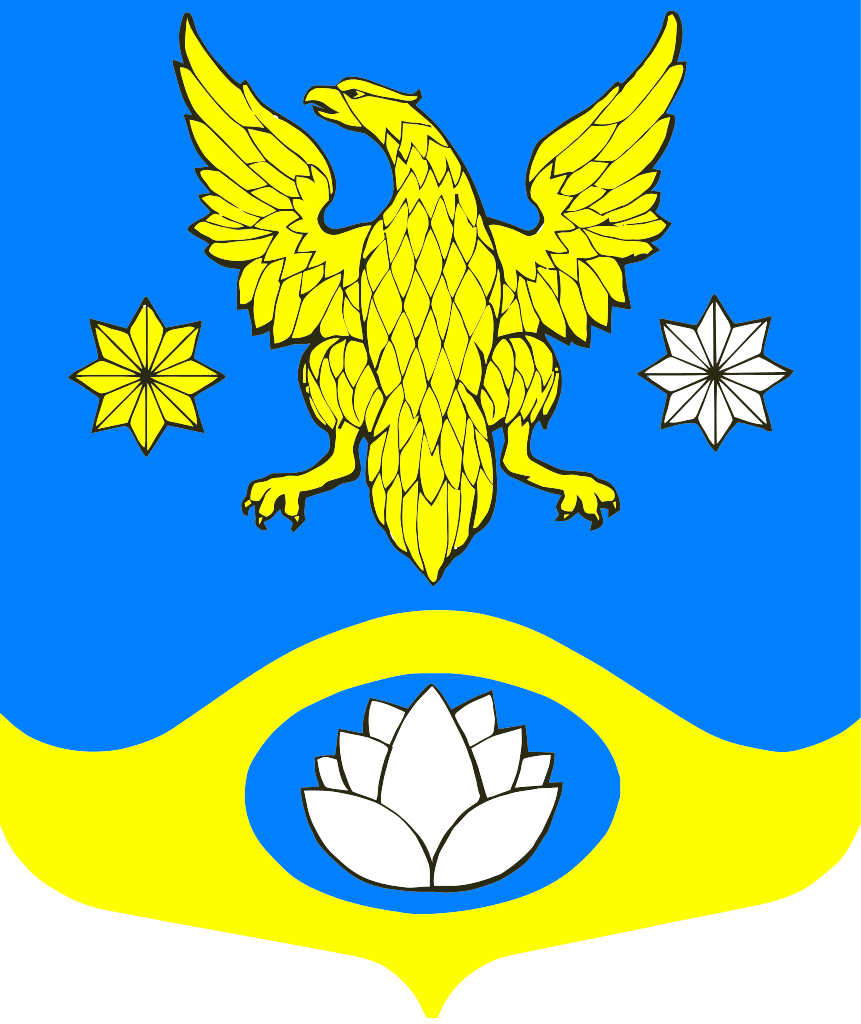 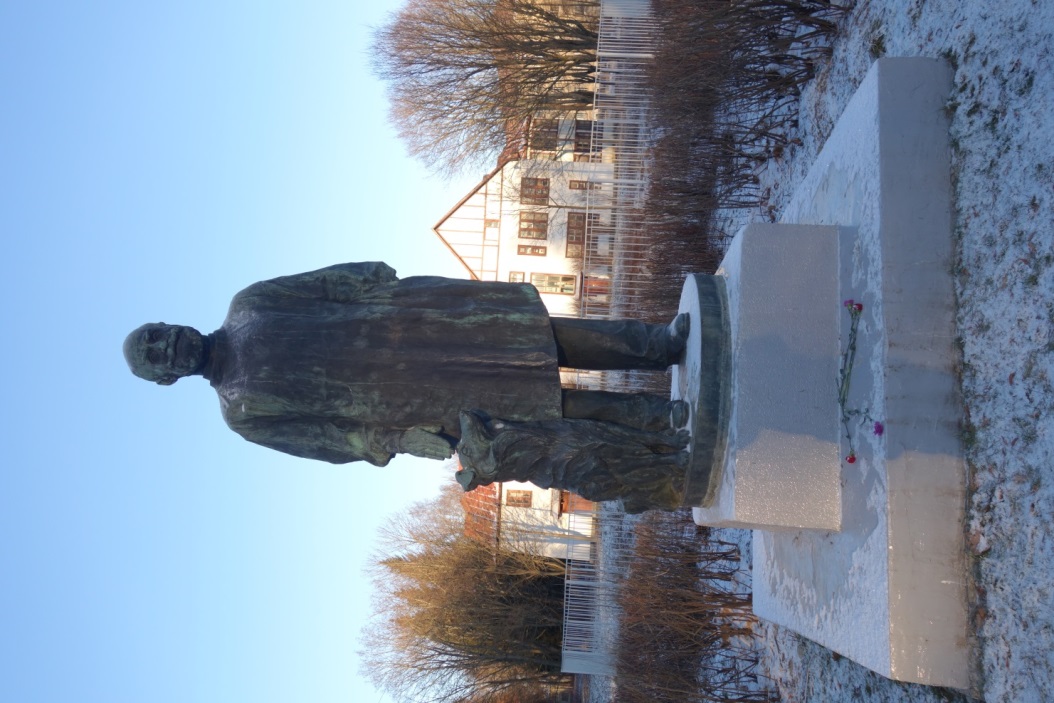 Институт физиологи им. И.П. Павлова Российской академии наук
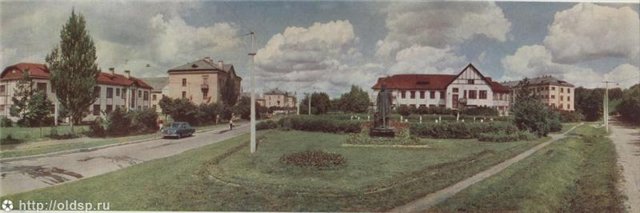 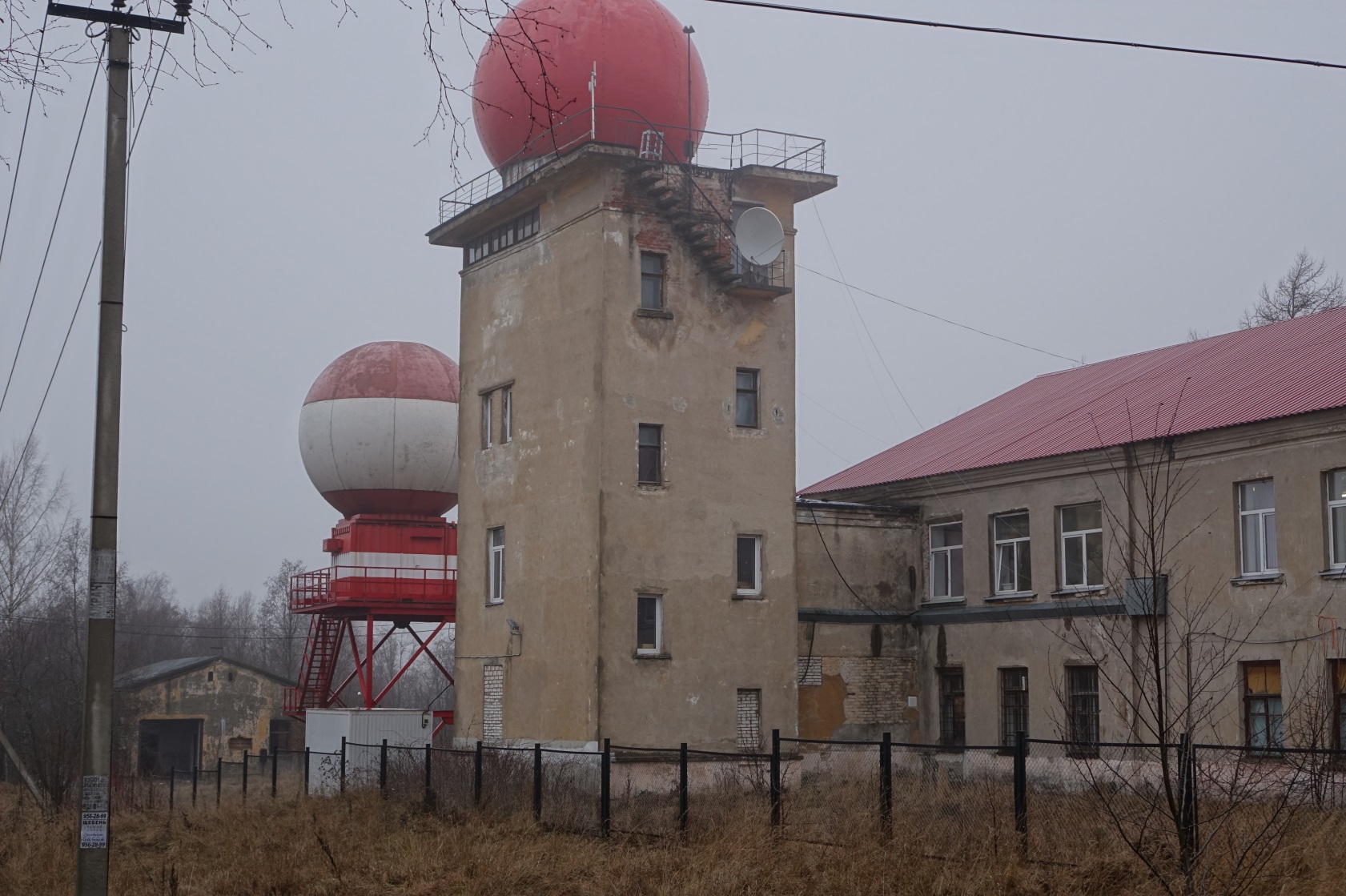 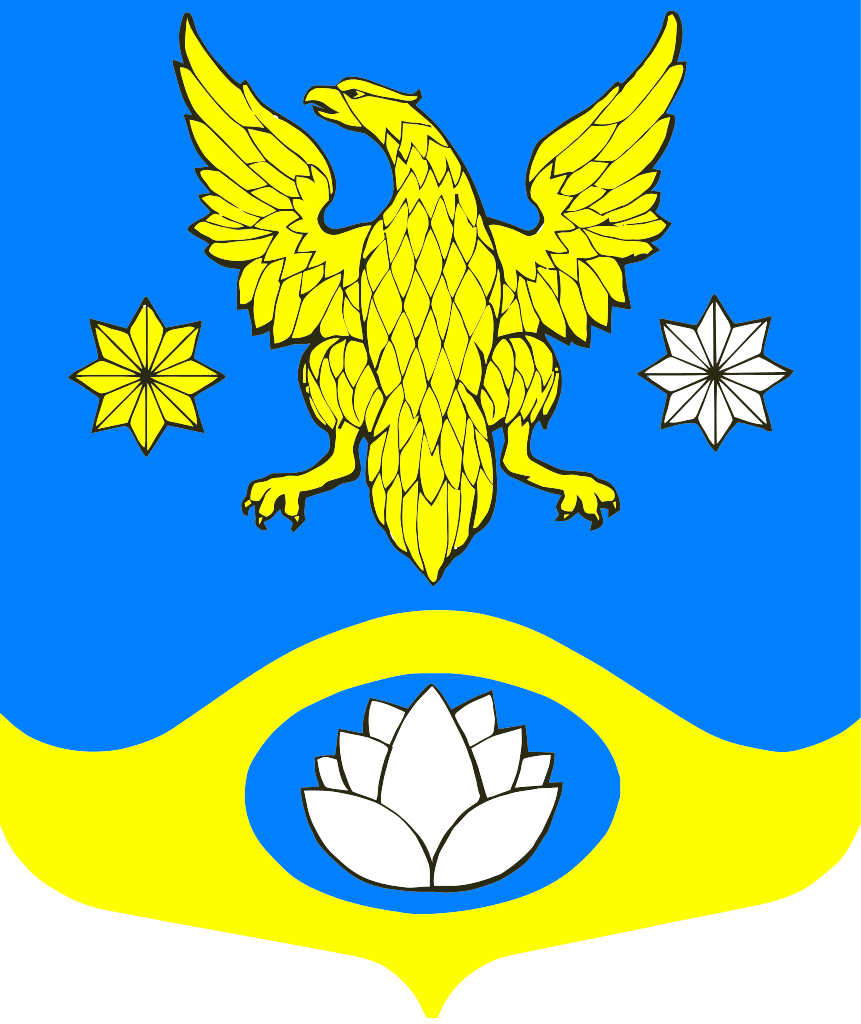 Главная геофизическая обсерватория, Воейково
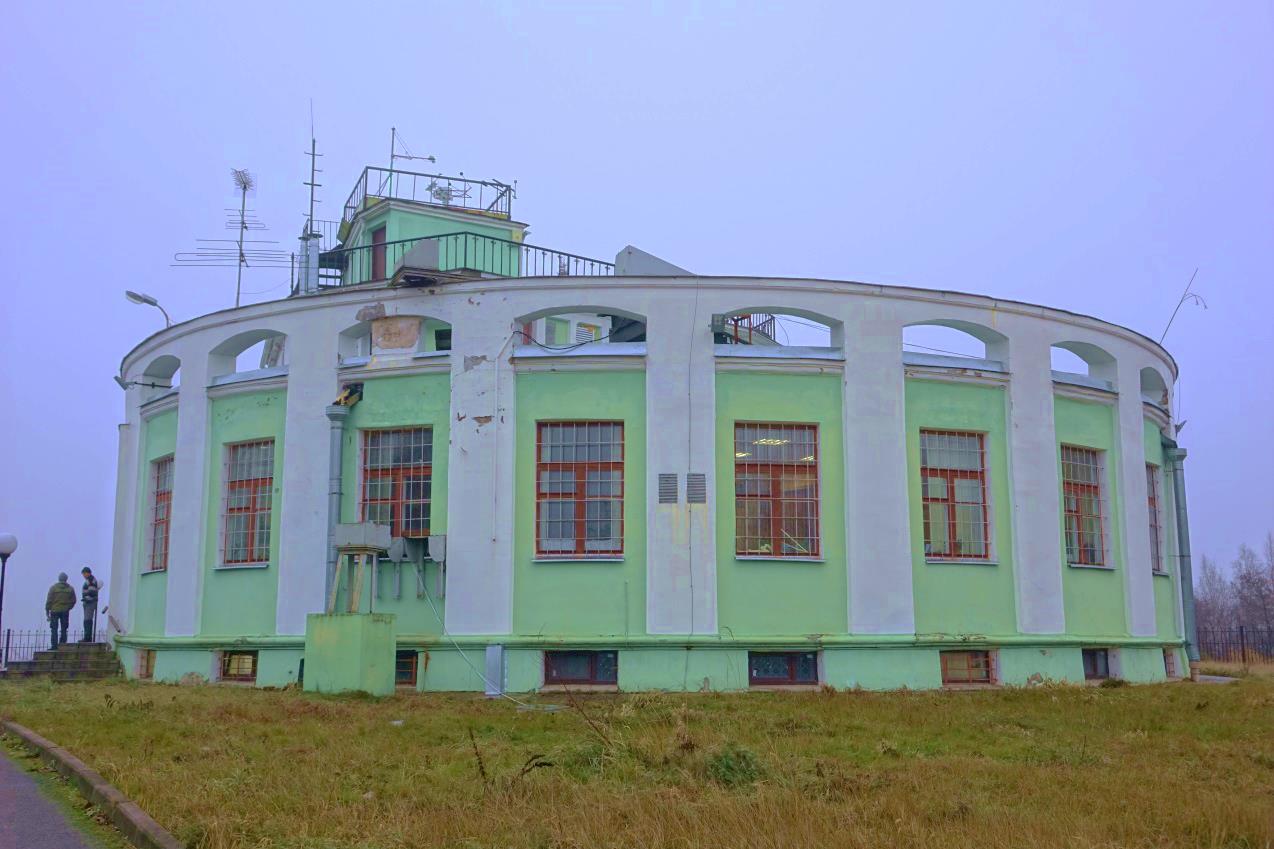 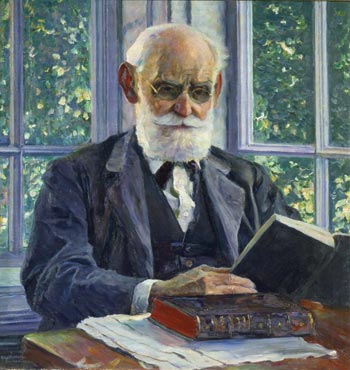 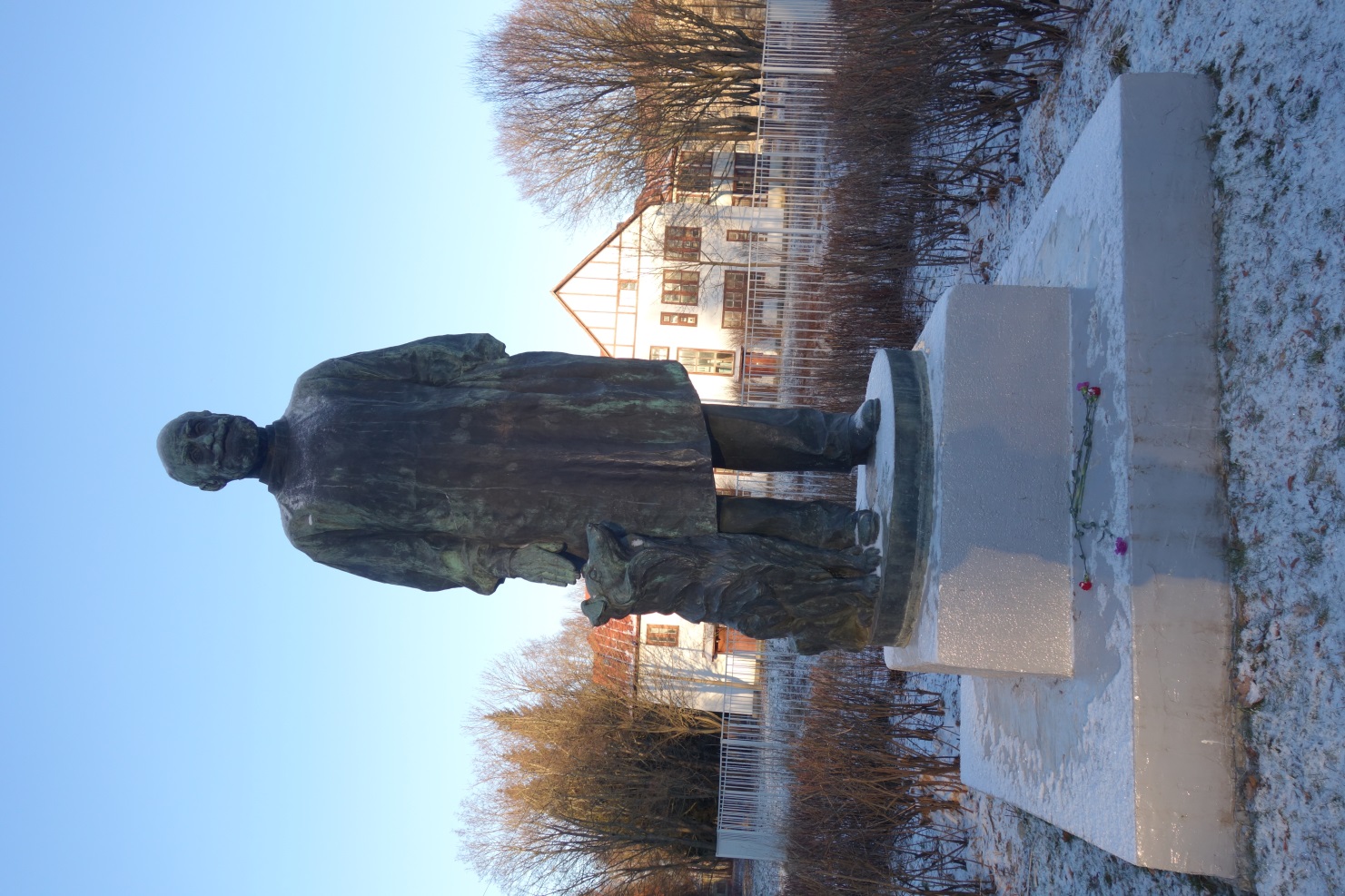 Памятник И.П. Павлову (скульптор В. В. Лишев, 1951, пос. Павлово)
Портрет И. П. Павлова (художник М.В. Нестеров, 1930 г., Русский музей)
Павловские Колтуши (1929-1936)
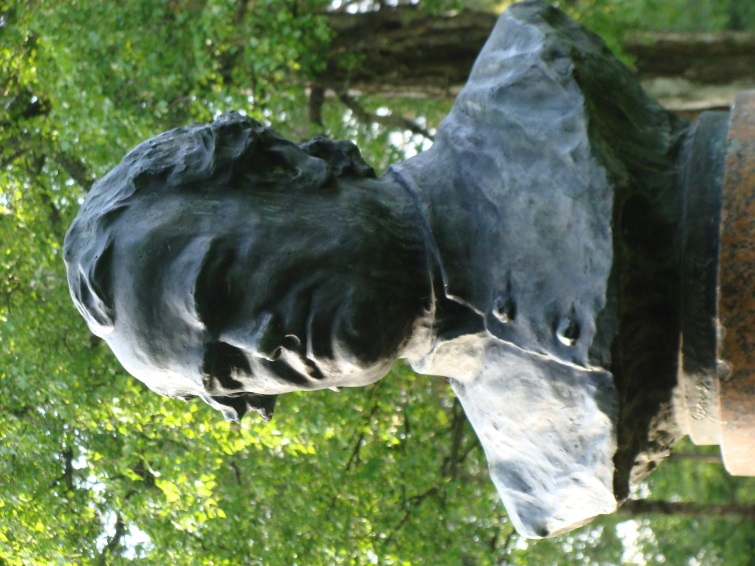 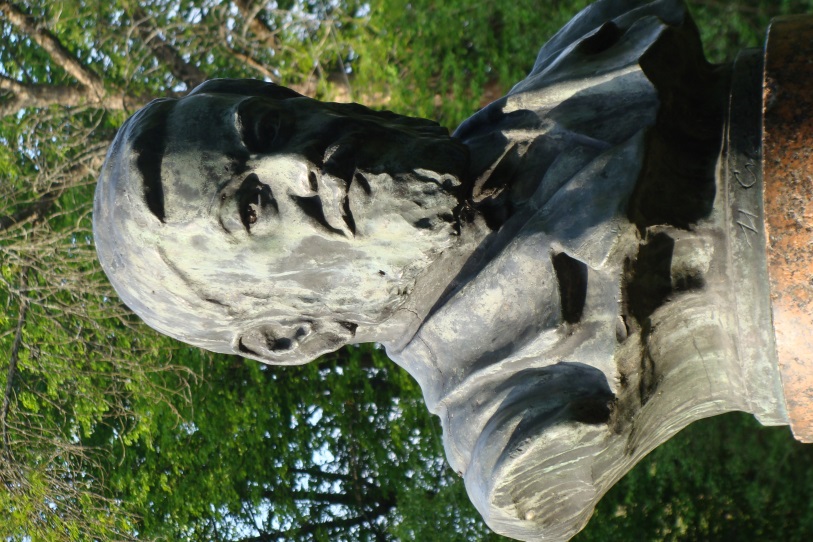 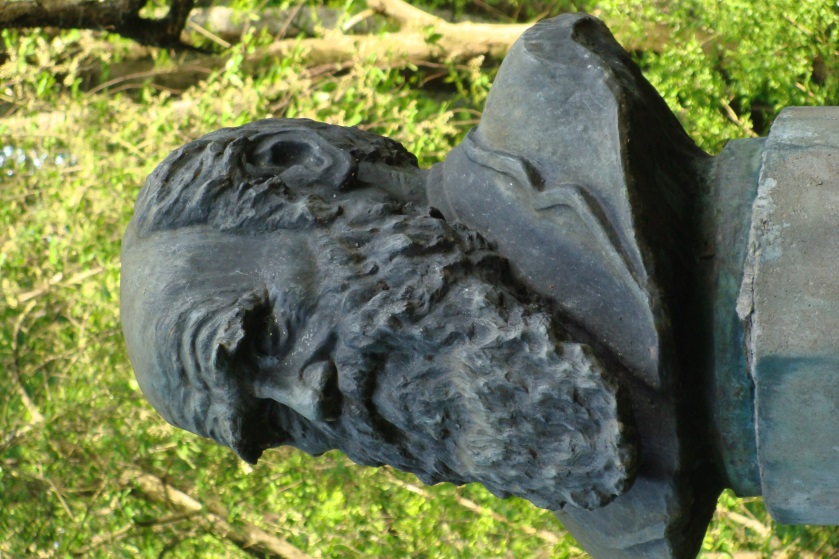 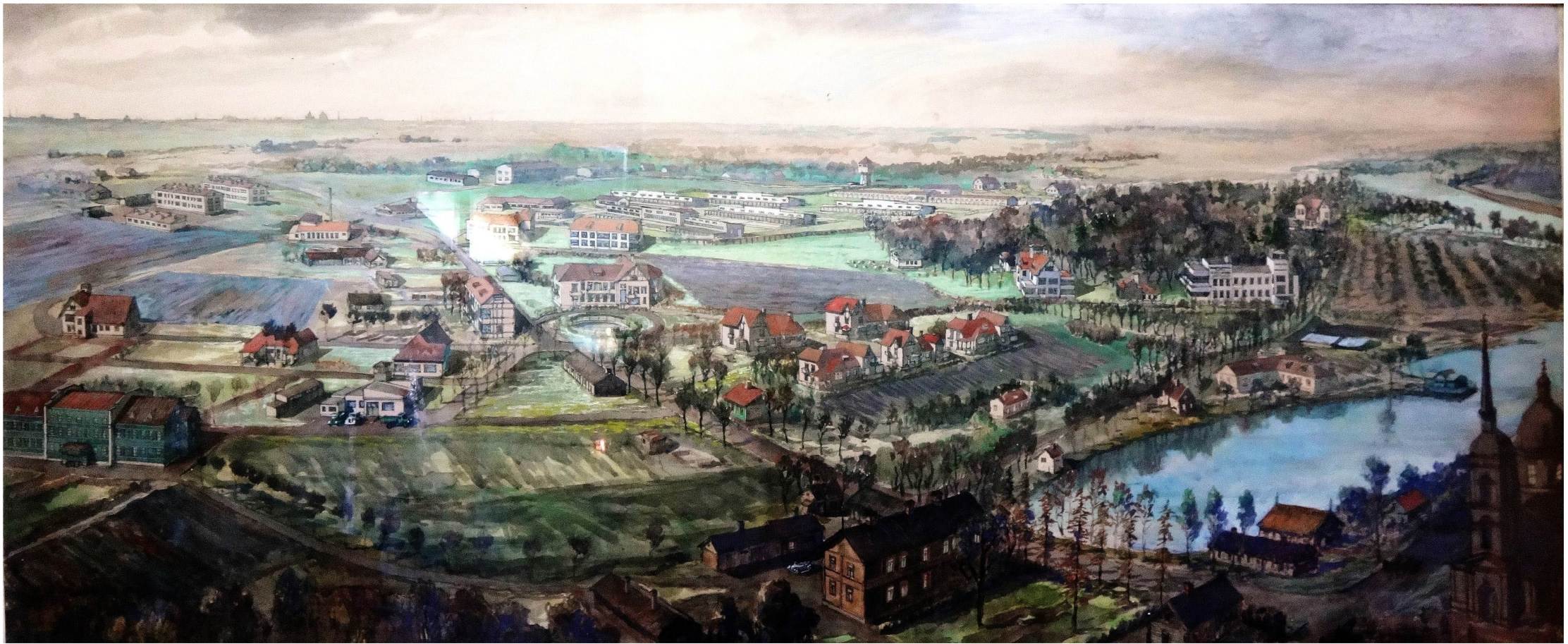 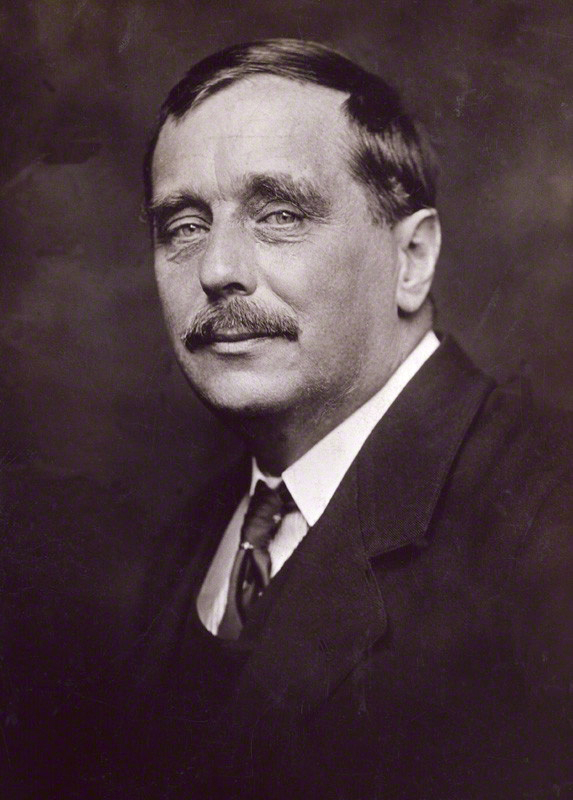 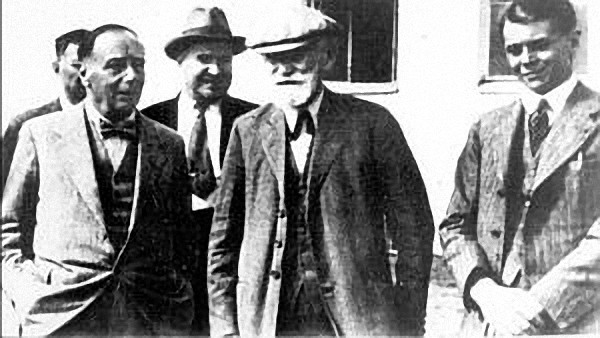 Герберт Уэллс в гостях у И.П. Павлова в Колтушах. Фото 1934.
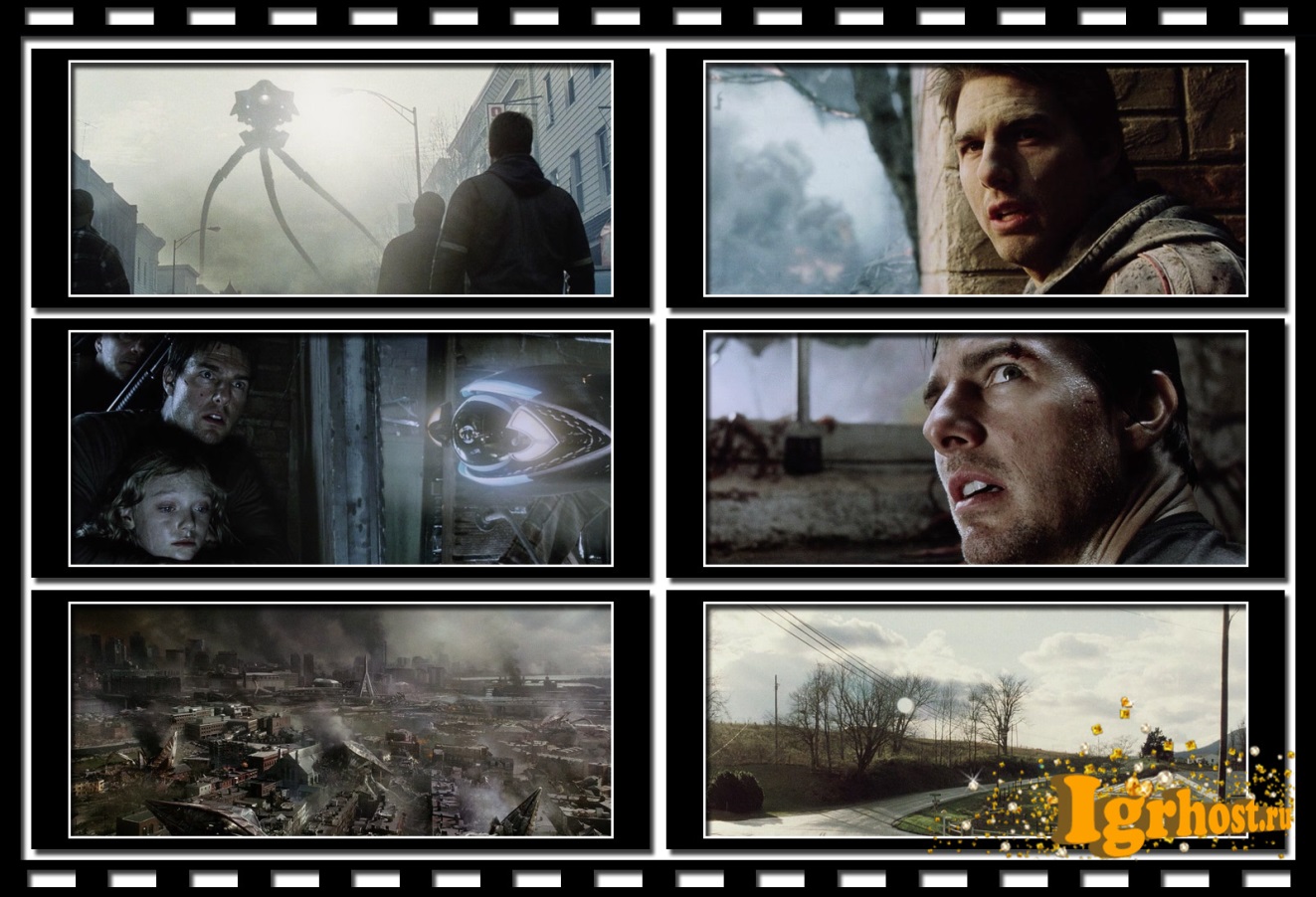 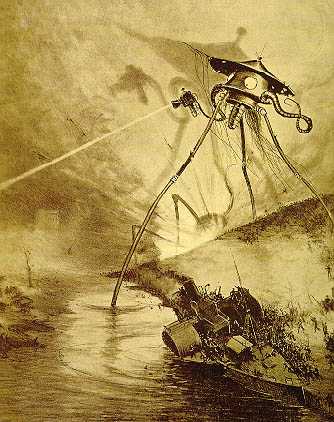 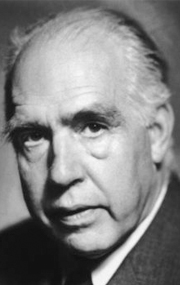 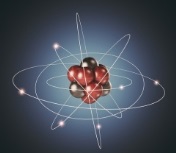 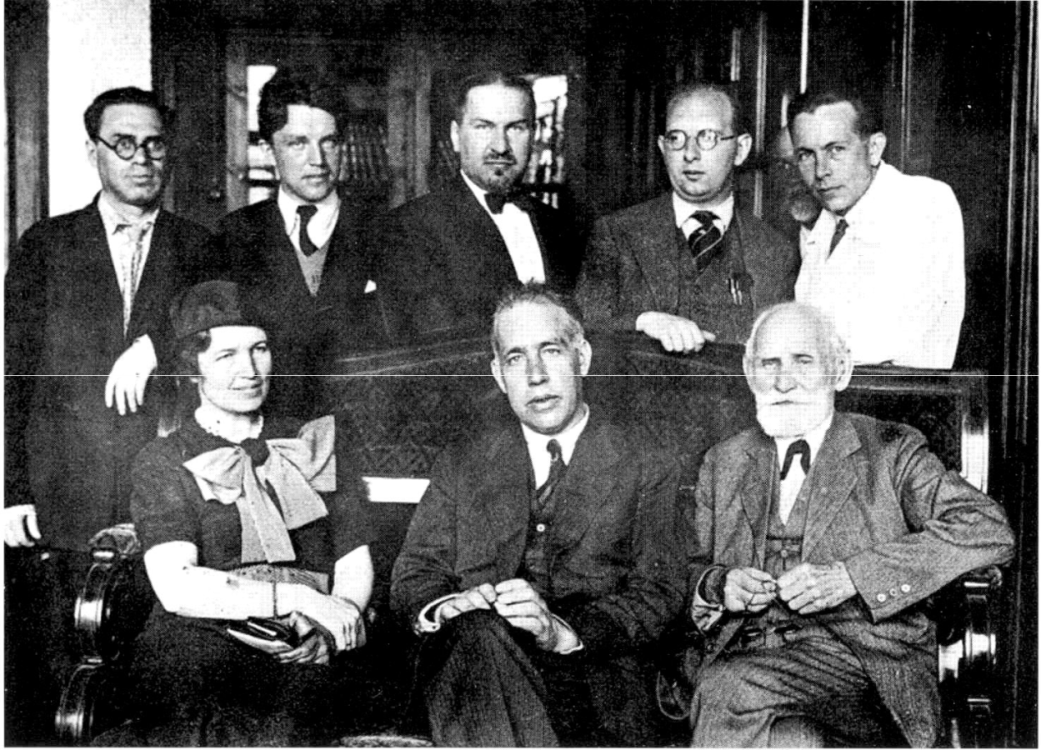 Нильс Бор (1885-1962)
Нильс Бор с супругой в гостях у И.П. Павлова в Колтушах. Фото 1934.
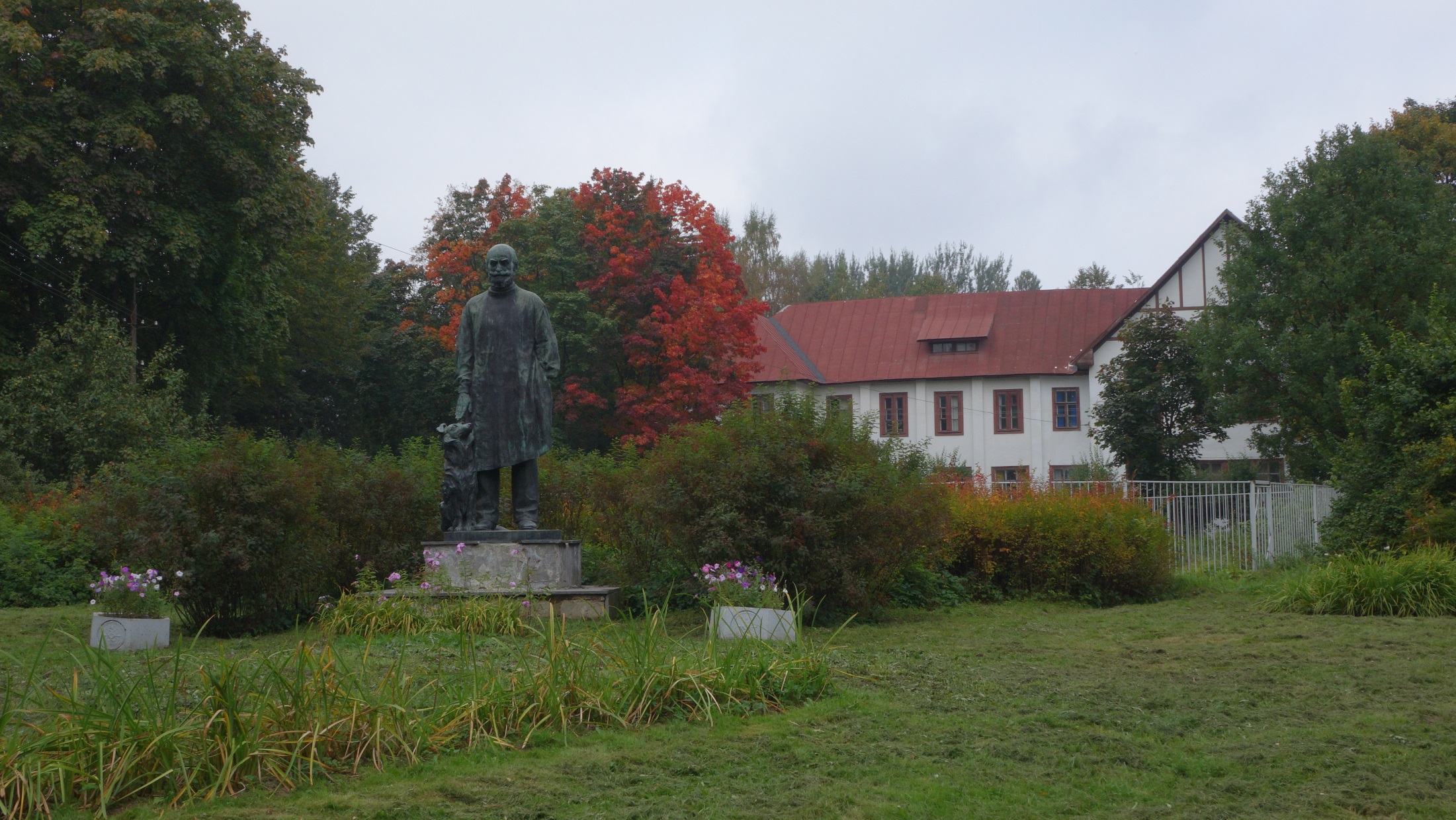 Центр пос. Павлово, современный вид
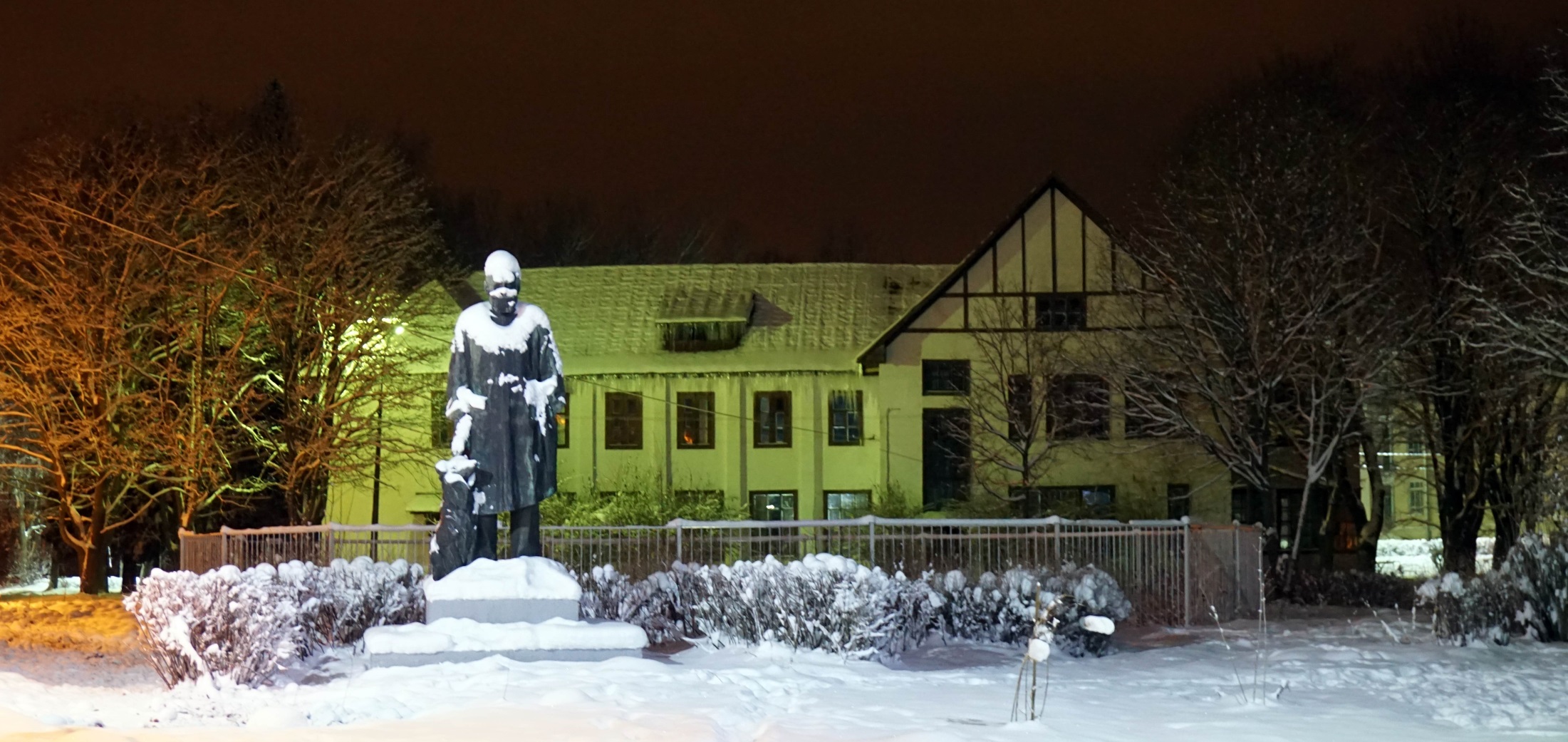